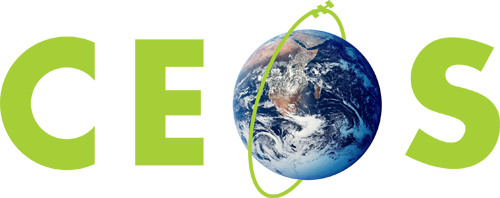 Committee on Earth Observation Satellites
Living Planet Symposium Prep 	– Reframing the K12 Strategy
ESA, DLR et al.
WGCapD-5 Agenda Item #35
Working Group on
Capacity Building & Data Democracy
Hampton, Virginia, USA
March 29th – April 1st, 2016
WGCapD-5 
Hampton, Virginia, USAMarch 29th – April 1st, 2016
EO School Lab - General Concept
Education
Capacity Formation
Capacity Building
WGCapD-5 
Hampton, Virginia, USAMarch 29th – April 1st, 2016
Main efforts
 Increase awareness for EO data at the secondary school level
 Provide practical educational tools addressing remote sensing techniques and methods to analyse and process remote sensing data
 Provide access to practical Earth observation education facilities managed by participating Agencies
 Establish practical education showcases at international conferences
 Create and deliver educational toolboxes, including software, Earth observation data, and  tutorials for user-friendly image processing at the secondary school level, as well as the lower  university level
 Provide practical demonstrations for schools based on real experiments (e.g. use of spectrometers, radiometers, radar devices)
 Educate the general public about the benefits/applications of EO
3
WGCapD-5 
Hampton, Virginia, USAMarch 29th – April 1st, 2016
Realization #1

EO @ School
in Germany
- supported by 
DLR Space Directorate
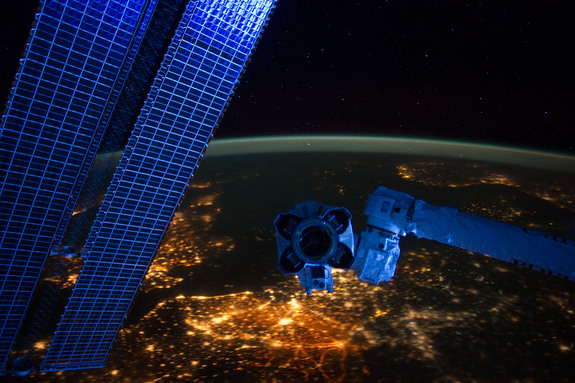 FIS –
Remote Sensing in Schools
5
FIS – Remote Sensing in School Lessons
Learning Portal on Remote Sensing
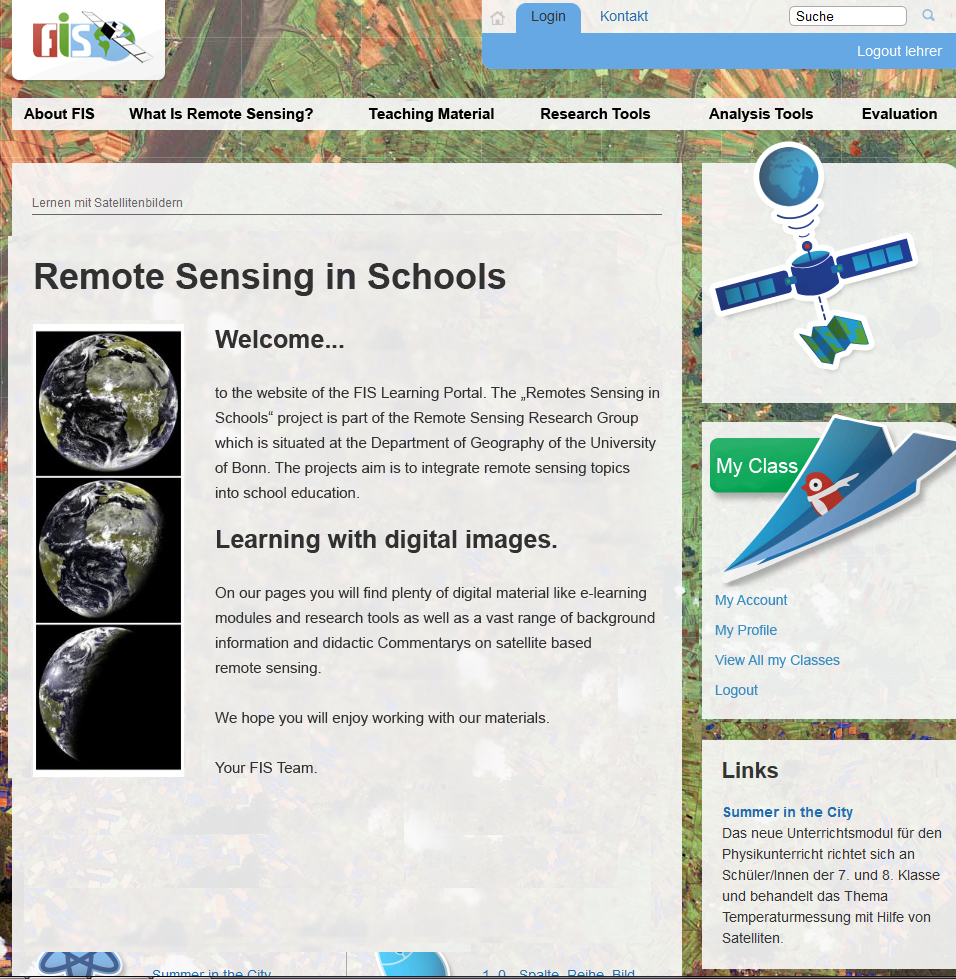 6
FIS – Remote Sensing in School Lessons
Teaching Materials
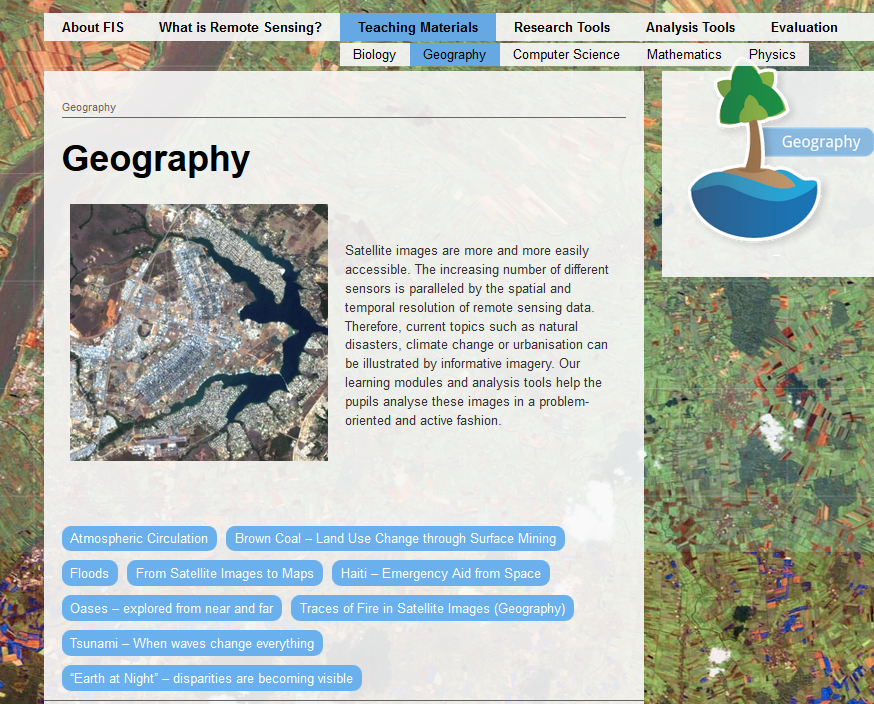 7
FIS – Remote Sensing in School Lessons
Teaching Materials – Floods-Dealing with a Constant Threat
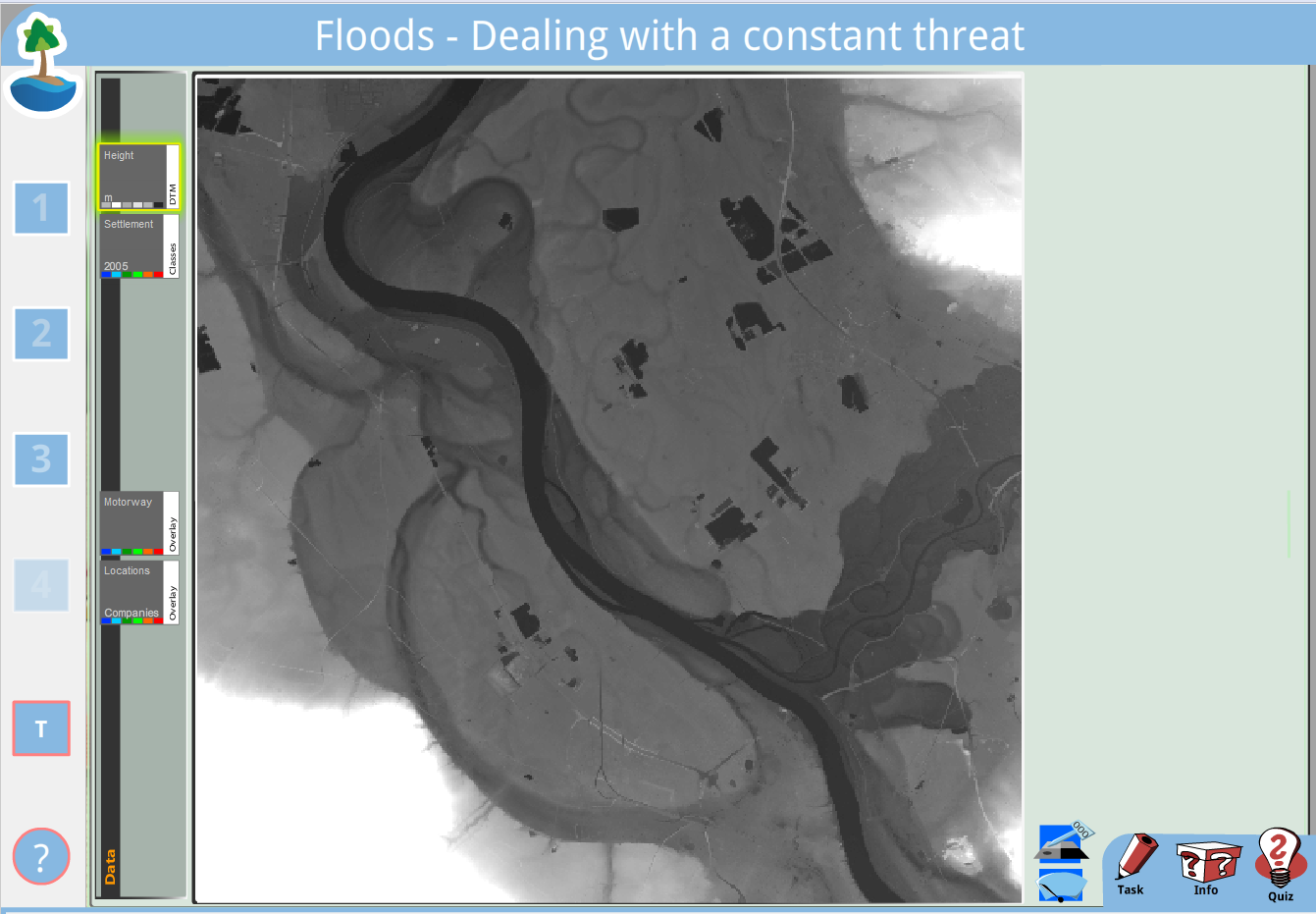 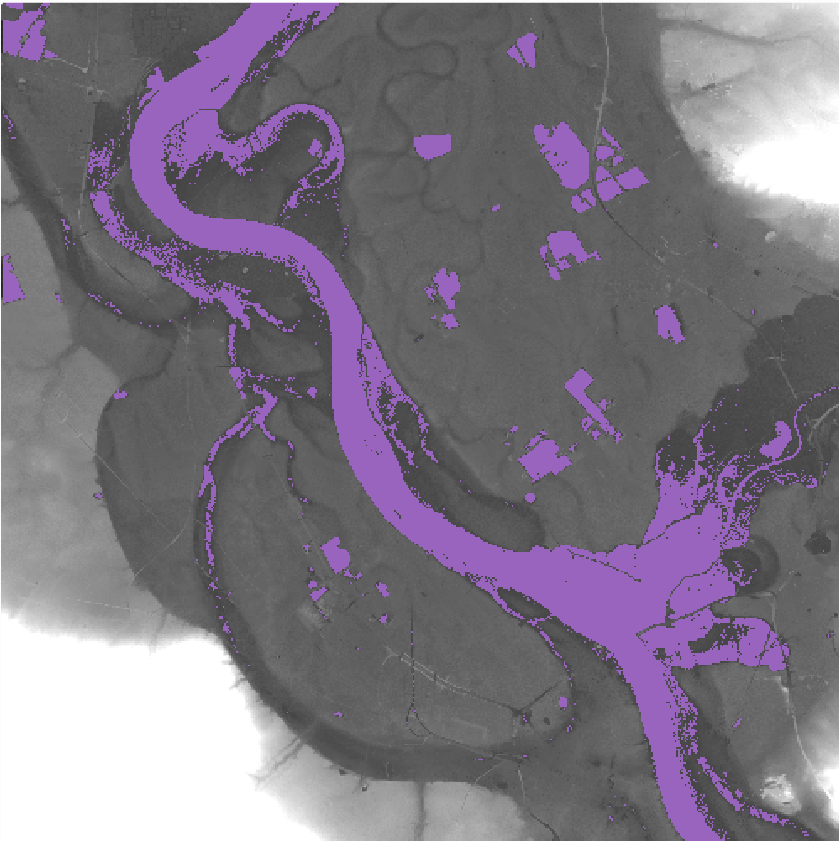 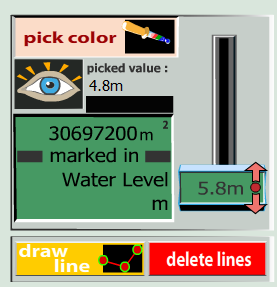 8
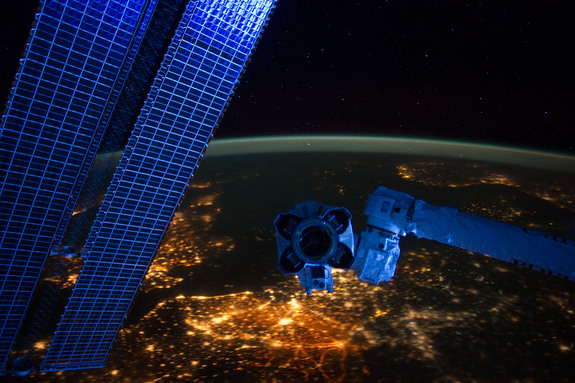 Columbus Eye – 
Live Videos of the ISS in Schools
9
HDEV – High Definition Earth Viewing
4 HD-Video-Cameras on the Columbus External Payload Adapter
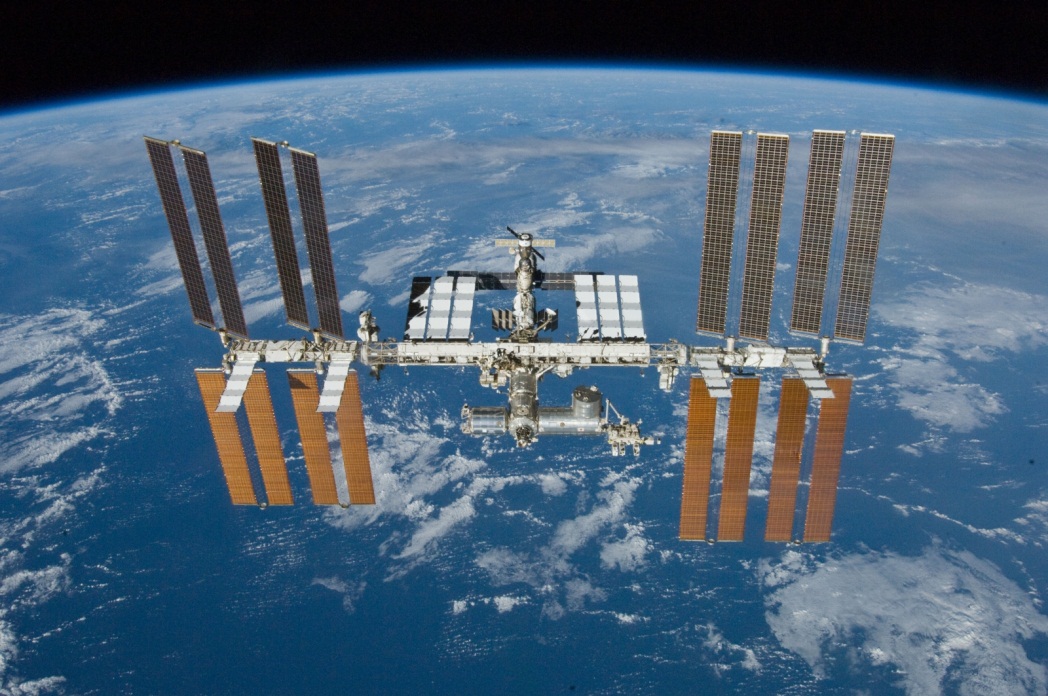 Source: NASA
Mounted on ESA Columbus Laboratory on 30 April 2014
Ground resolution: ~ 280m
On-Orbit-Test of 4 commercial HD-Video-Cameras
During operating time the cameras are tested according to image quality
2 backward-, 1 forward- and 1 nadir-looking
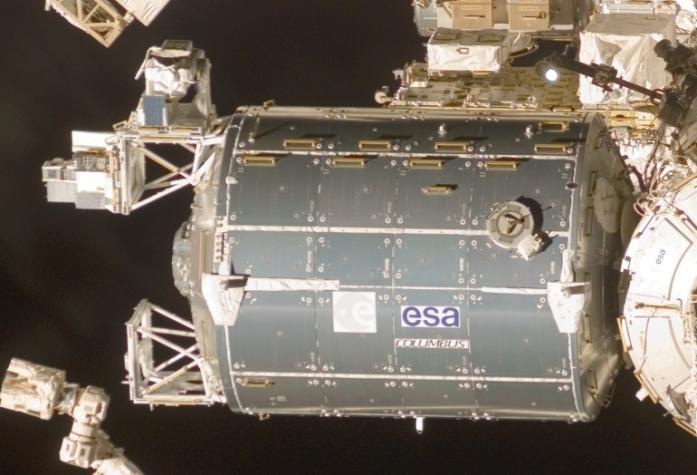 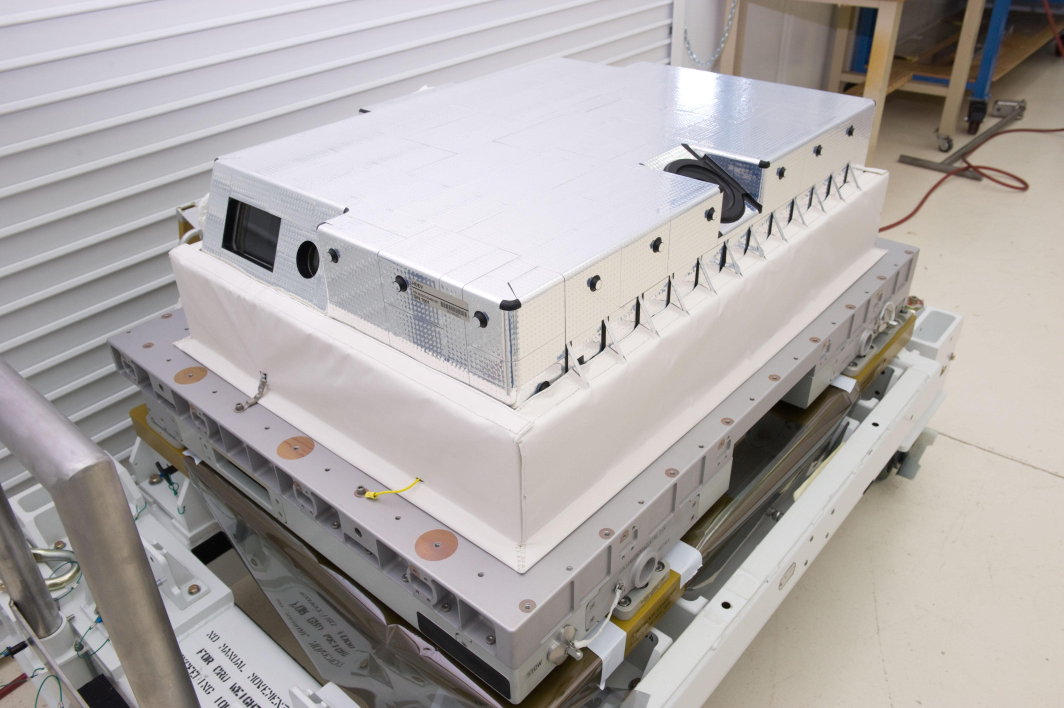 10
HDEV – High Definition Earth Viewing
Four Cameras – Three Perspecitves
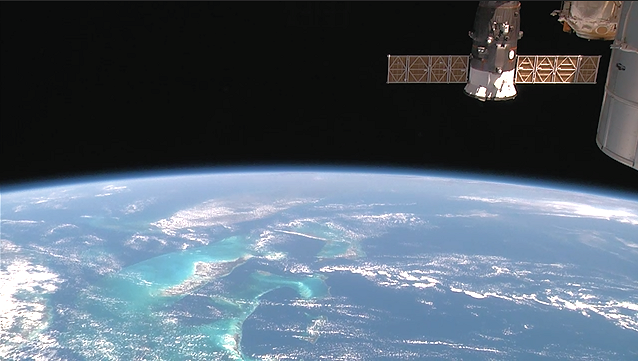 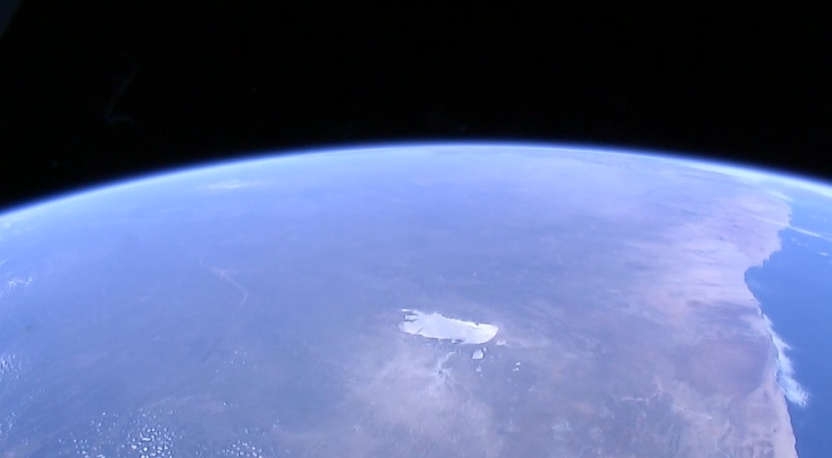 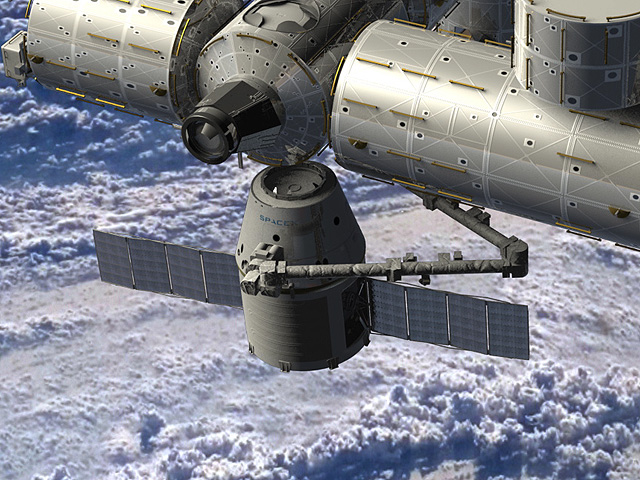 Panasonic – Aft View (Florida)
Hitachi – Forward View (Namibia)
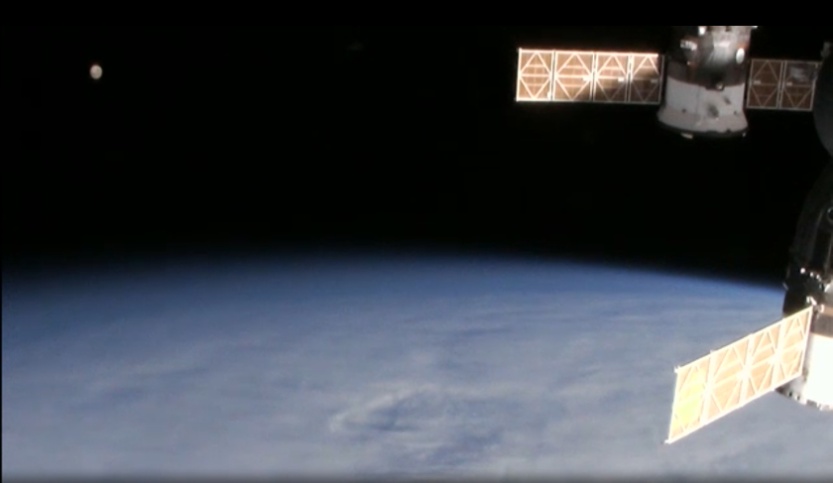 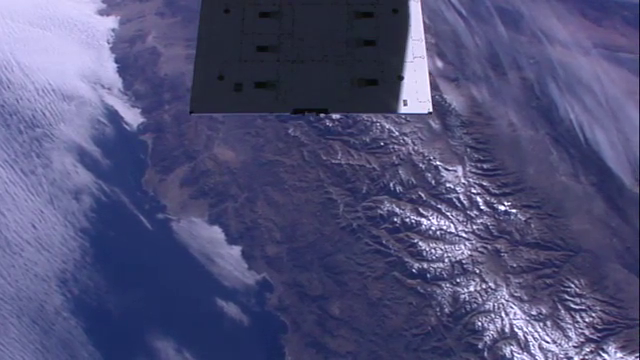 Source: NASA
Sony – Aft View (overexposed)
Toshiba – Nadir View (Cuba)
11
Columbus Eye – HDEV in Schools
Learning Tools on HDEV-Images of the ISS
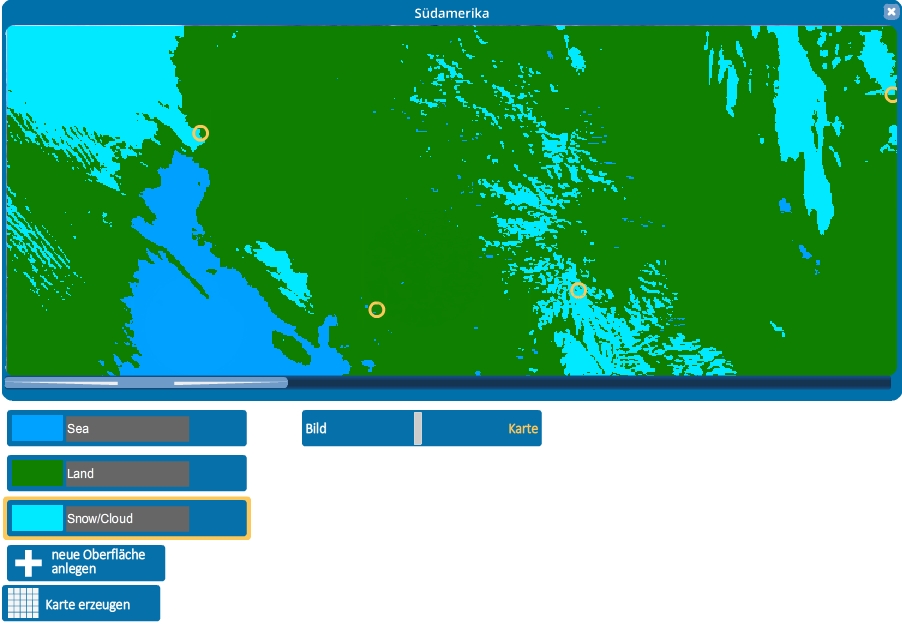 12
Columbus Eye – HDEV in Schools
Communication within the Columbus-Eye project
Columbus Eye team
(Univ. Bonn)
HDEV cameras
program
create
exchange
Road Show
request
request
Data, teaching material, features
create
create?
Graduate students
(Univ. Bonn)
use
Secondary schools in Germany
exchange
13
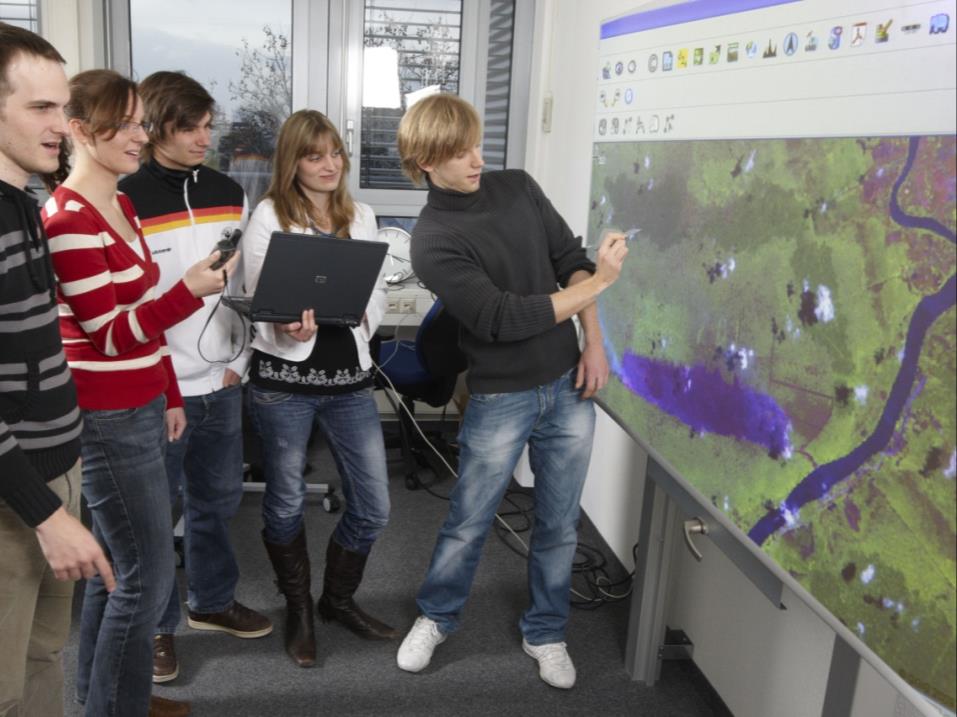 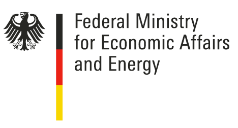 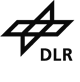 Best Practice from Germany –  rgeo: Heidelberg
Space Education & digital Geomedia
Fields of Competence & Aplications
of the Research Group for Earth Observation – rgeo
Prof. Dr. Alexander Siegmund
University of Education & University Heidelberg
Dept. of Geography, Research Group for Earth Observation – rgeo
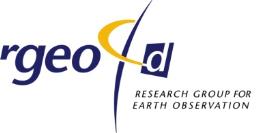 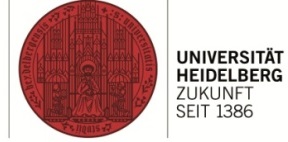 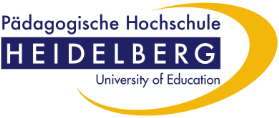 Ort, Datum
Best Practice: Remote Sensing – from Elementary to Secundary
On the way: Adaptive Learning on EO
Web-based learning Environment: “Space4Geography”
Secundary II
over 101h grade
Learning with original Satellite Data
(pre-prozessing, analysing, classification etc.) 
Web-based software: “BLIF”
Secundary I
5th to 10th grade
Learning with pre-processed Satellite Date (true/false color composits etc.)
Web-based Learning Platform: “GLOKAL Change”
(Geo)-Science & Space Education Research
Elementary
Learning on a Game Level
Web-based Learning Game: “SILC” – Satellite Image Learning Center
Space4Geography
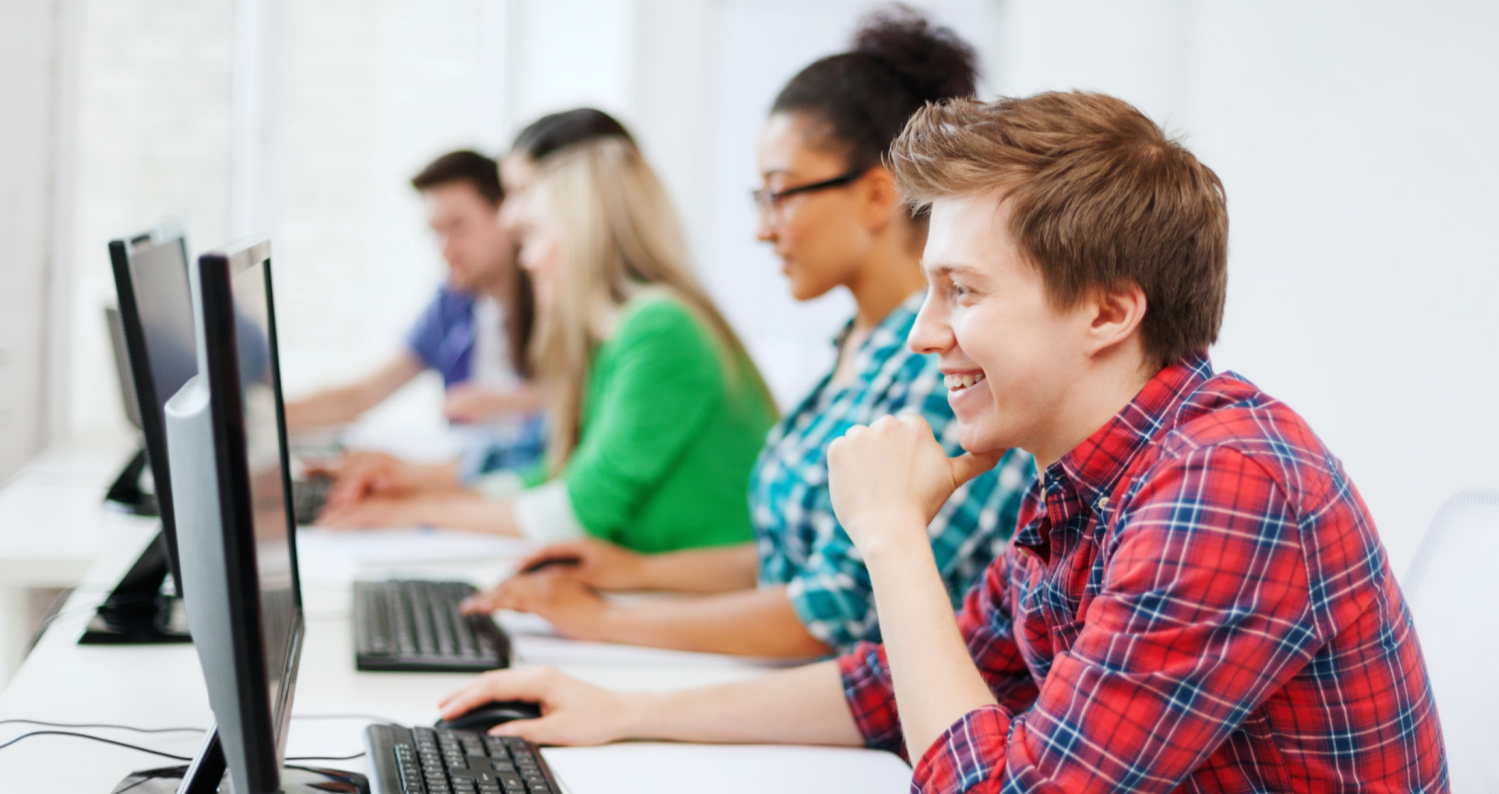 Nationwide analysis of curricula and definition of relevant topics
Concept of the web-based learning environment
Learning modules
10 geographical key topics
Examplary application of remote sensing
Problem-oriented web-based learning 
Interactive multimedia content, e.g. 3D-visualisations and animations prepared in cooperation with DLR/DFD
Web-based remote sensing software  
Image processing and analysis (BLIF)
Geo-Mapserver 
Satellite image database (RapidEye, TerraSAR-X, Landsat 5/7/8)
Evaluation
Testing phase (DLR_School_Lab Oberpfaffenhofen, GIS-Station)
Nationwide dissemination (promotion and training of multipliers)
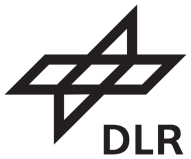 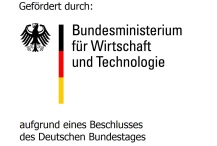 Space4Geography
Remote Sensing 
Image Analysis
Geographical Topics &
Environmental Challenges
E-Learning
Educational Approach
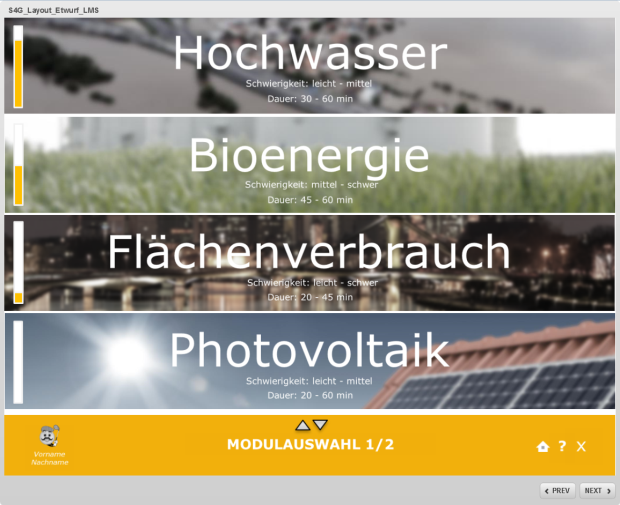 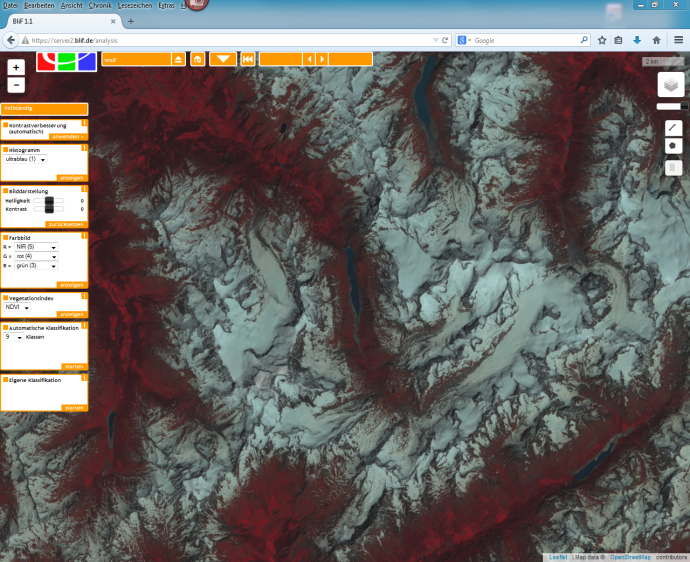 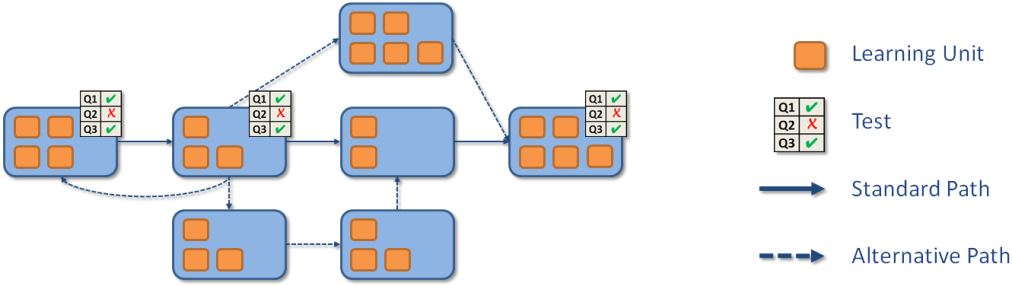 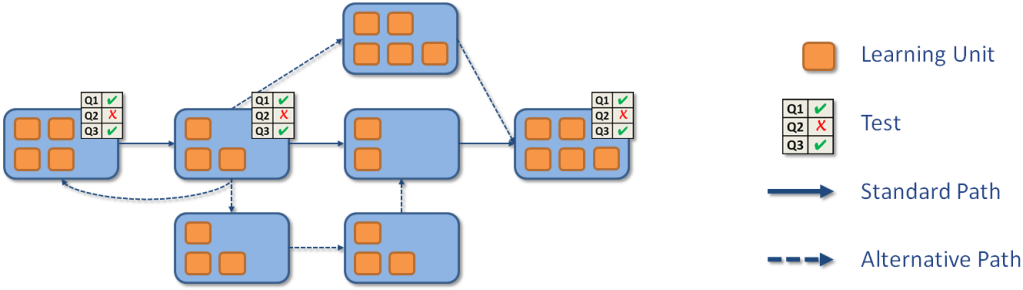 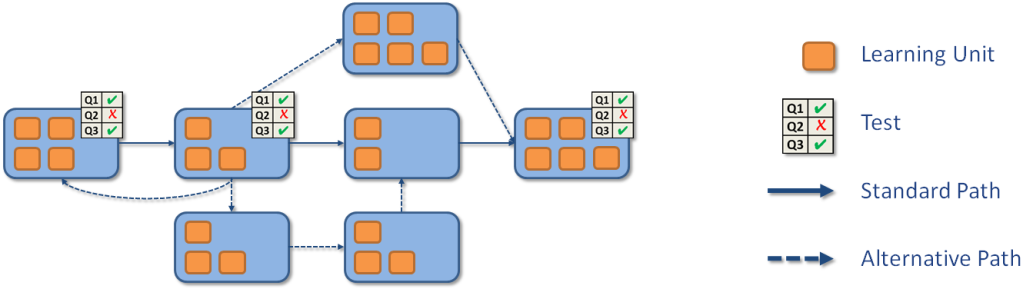 …with the integrated educational remote sensing software BliF
Provision of original satellite data: RapidEye, TerraSAR-X, Landsat, …
Processing chain: 
data import & AOI definition 
image enhancement
band composites
vegetation indices
image classification & change detection
Sek I + II Geography 
Close link to the curricula
Topics: land use conflicts, urbanization, natural hazards, renewable energies, urban climate, deforestation, glaciers, agriculture,…
Multicodal & interactive
Individual learning: adapts and personalizes learning content to meet individual skills, needs and preferences of the learners
Instant feedback for the learners
Learning transfer & problem-oriented learning
Course management functions
Active RS-Data: Analysing urban footprint with TerraSAR-X
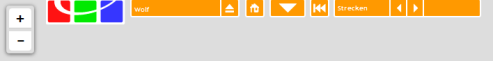 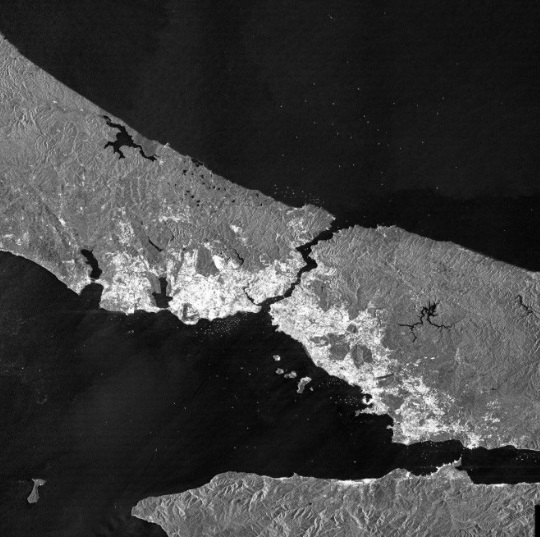 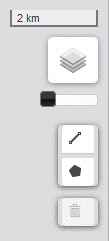 WGCapD-5 
Hampton, Virginia, USAMarch 29th – April 1st, 2016
Realization #2
ESA Activities
Secondary Schools - 
Training and Education
in the Frame
of International Cooperation
Education for secondary schools
Creation of Tools for secondary schools: 

Books and posters (also for general public) 
Atlases, i-books (also for general public) 
Apps for Tablets (also for general public)

Multilingual web-based tools (EDUSPACE), 
educational SW package for Image Processing and GIS (LeoWorks), 
School Lab
Collection and distribution within ESERO project (European countries / curricula)
Eduspace:  ESA web-based EO Educational tool for secondary schools
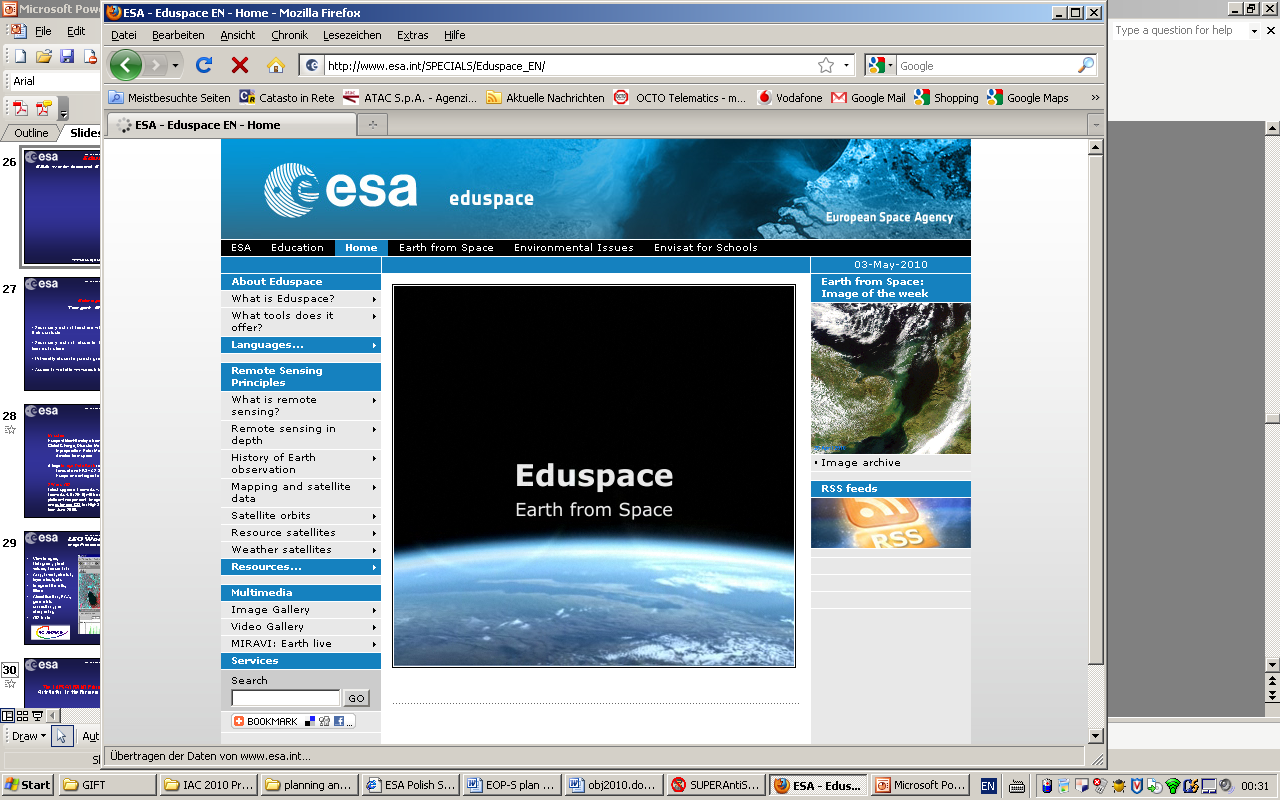 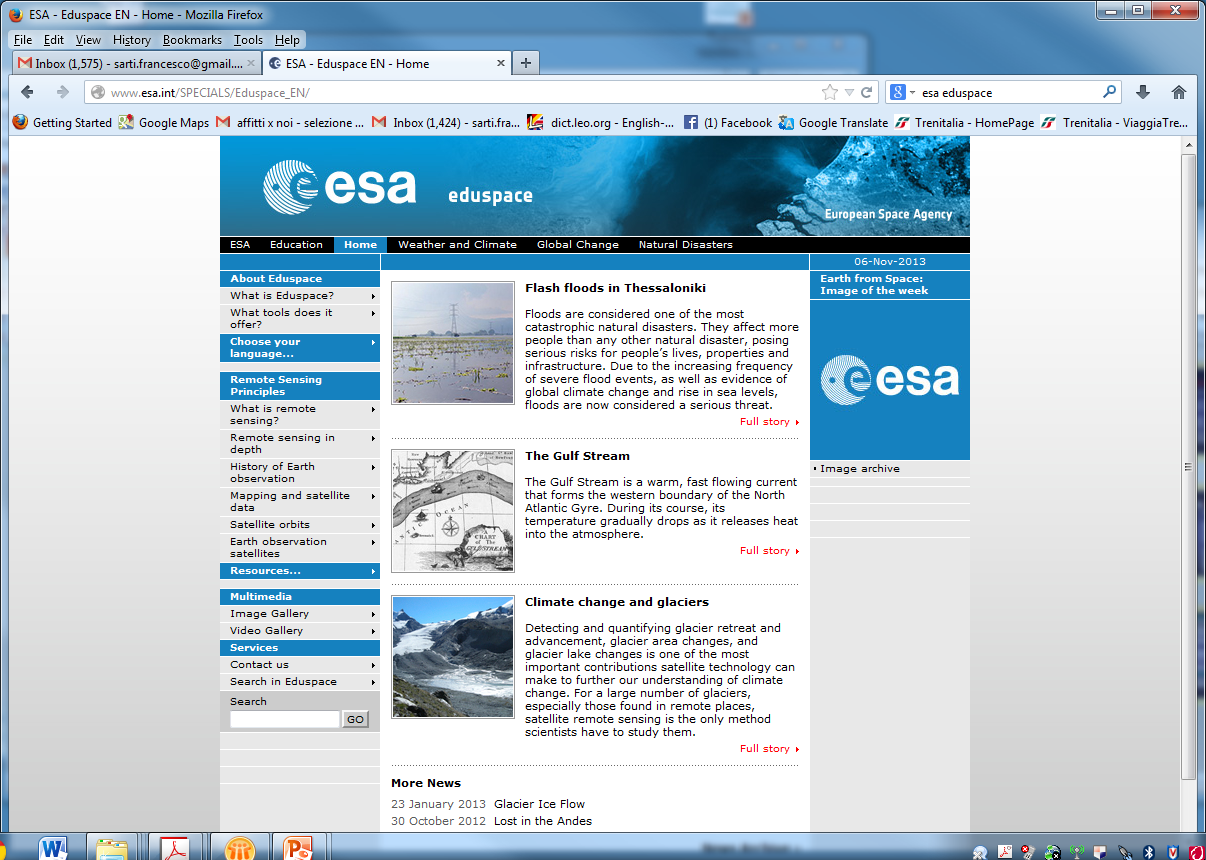 Image Processing Software
LEOWorks 4.0

View images, histogram, pixel values, header info
Crop, invert, stretch, layer stack, etc
image arithmetic, filters
Classification, PCA, geometric correction, pan sharpening
Radar and optical module (multimission, including Sentinel data)
GIS tool
Open-source, Java-based
Satellite Data: Landsat TMAvailable at Glovis / USGS
band 1
band 2
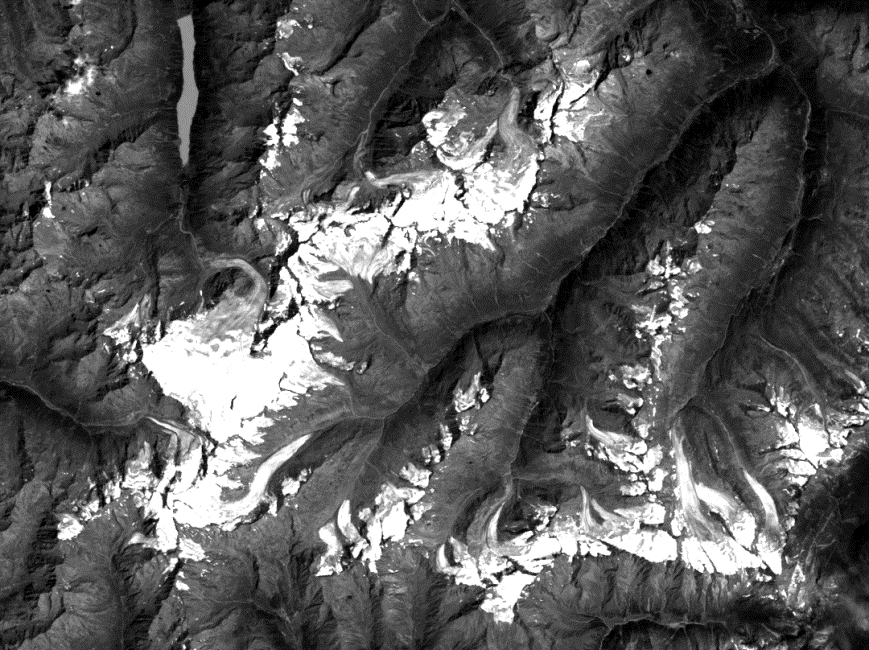 band 3
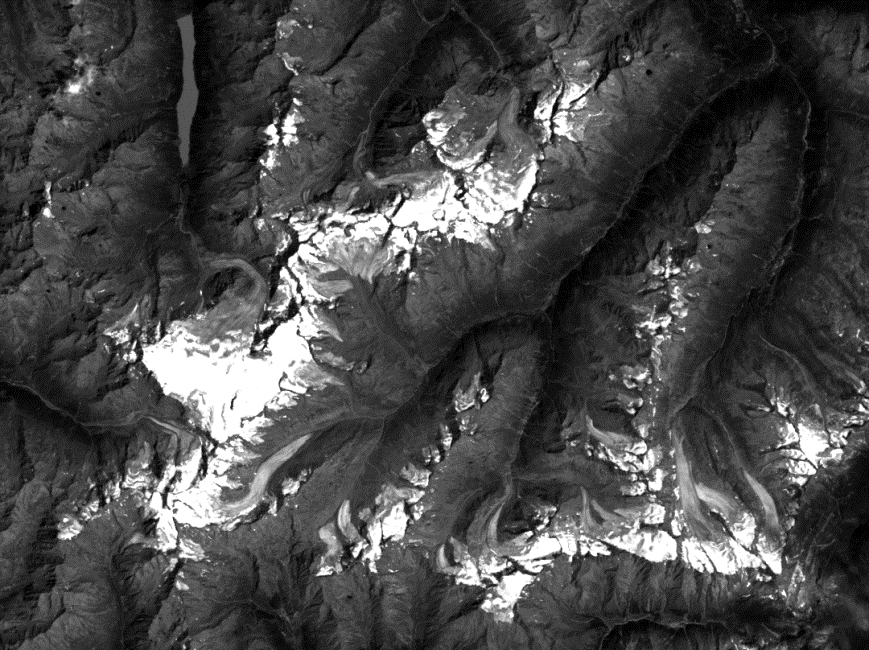 band 4
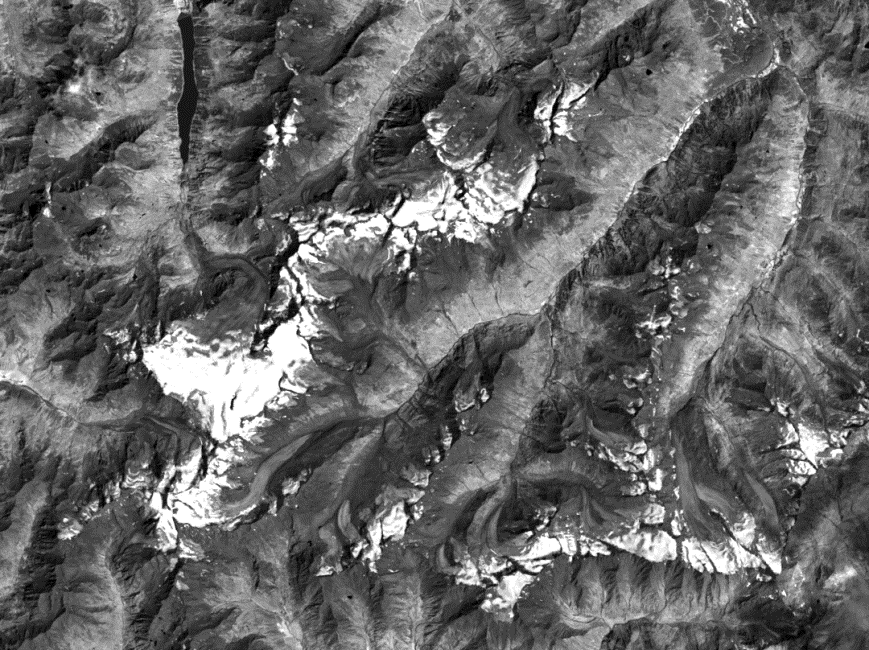 band 5
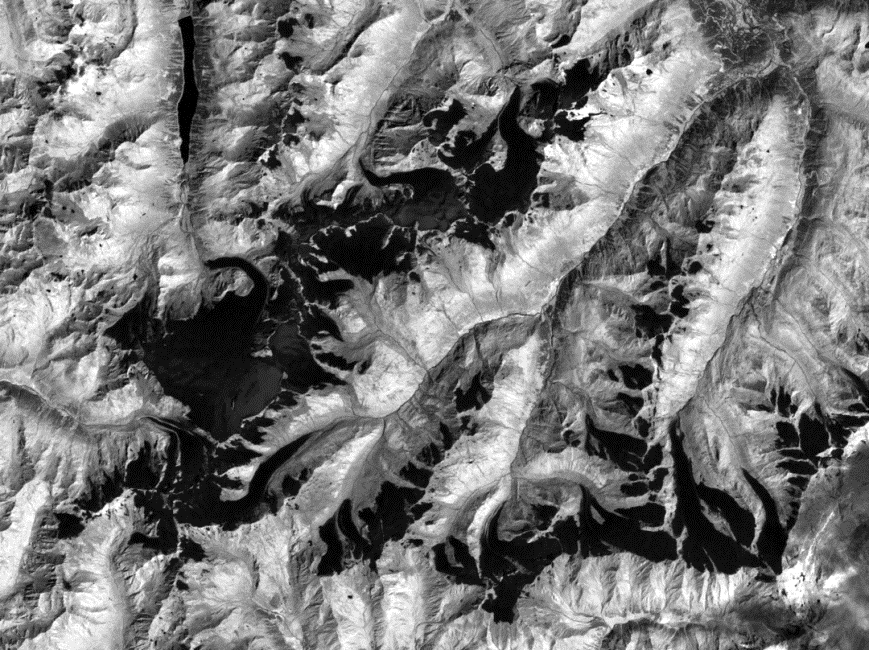 band 6
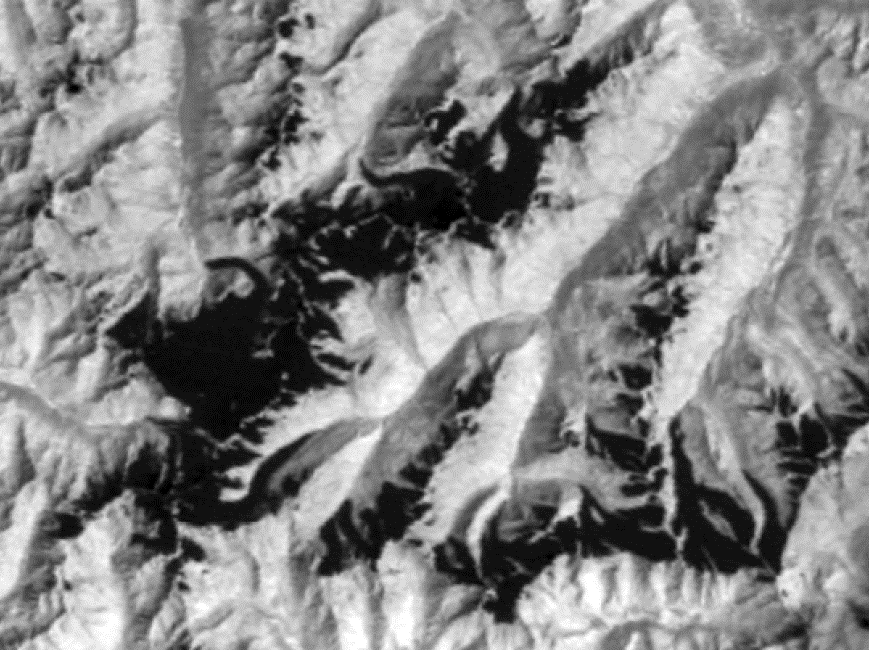 band 7
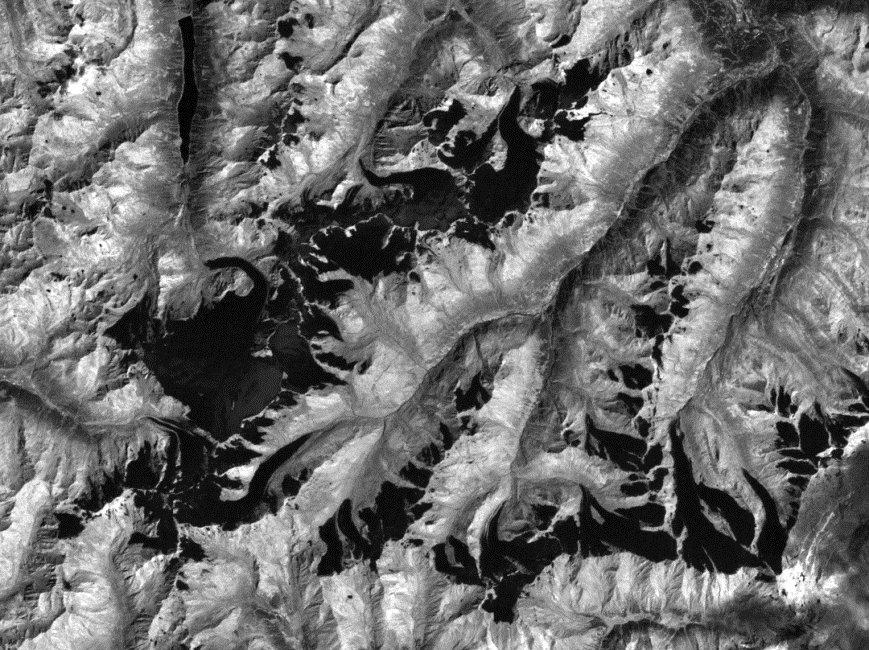 Ötztal Alpes, Austria September 1986
Gepatsch reservoir
Gepatschferner
Vernagtferner
Hintereisferner
Landsat TM, RGB 5/4/3
Folie 24
Ötztal Alpes, AustriaSeptember 2003
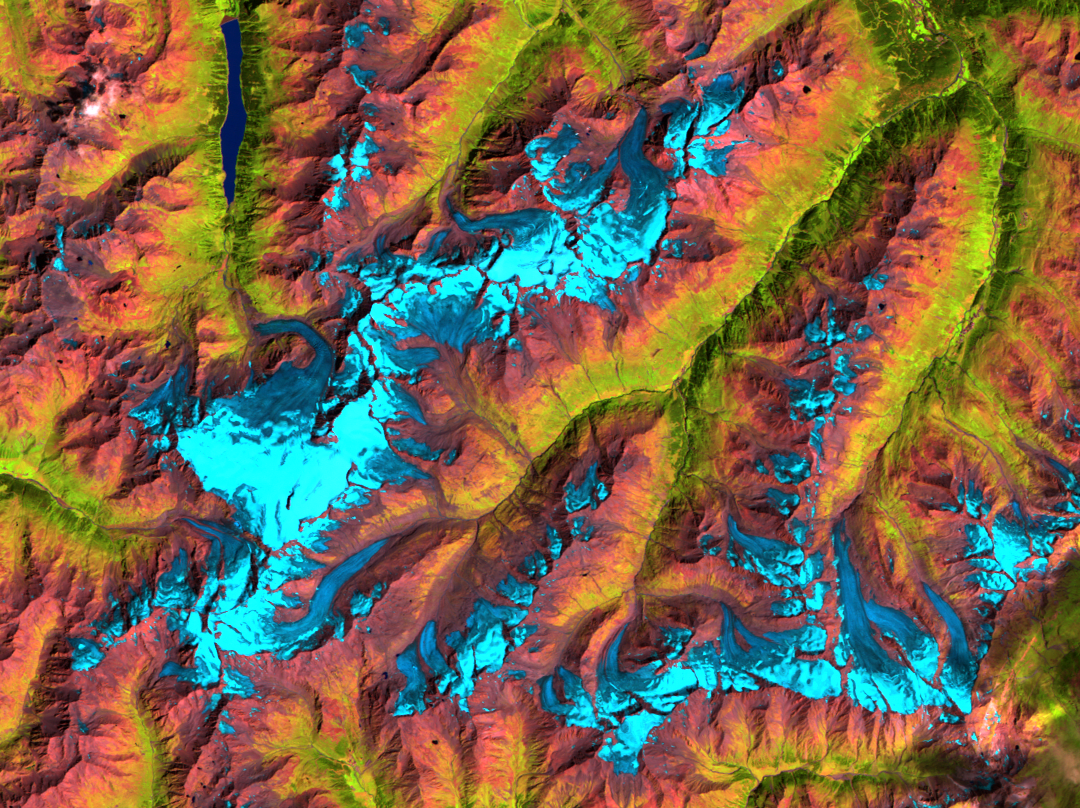 open ice without snow layer
snow layer
Landsat TM, RGB 5/4/3
Folie 25
Change DetectionCombination – transparent  overlay
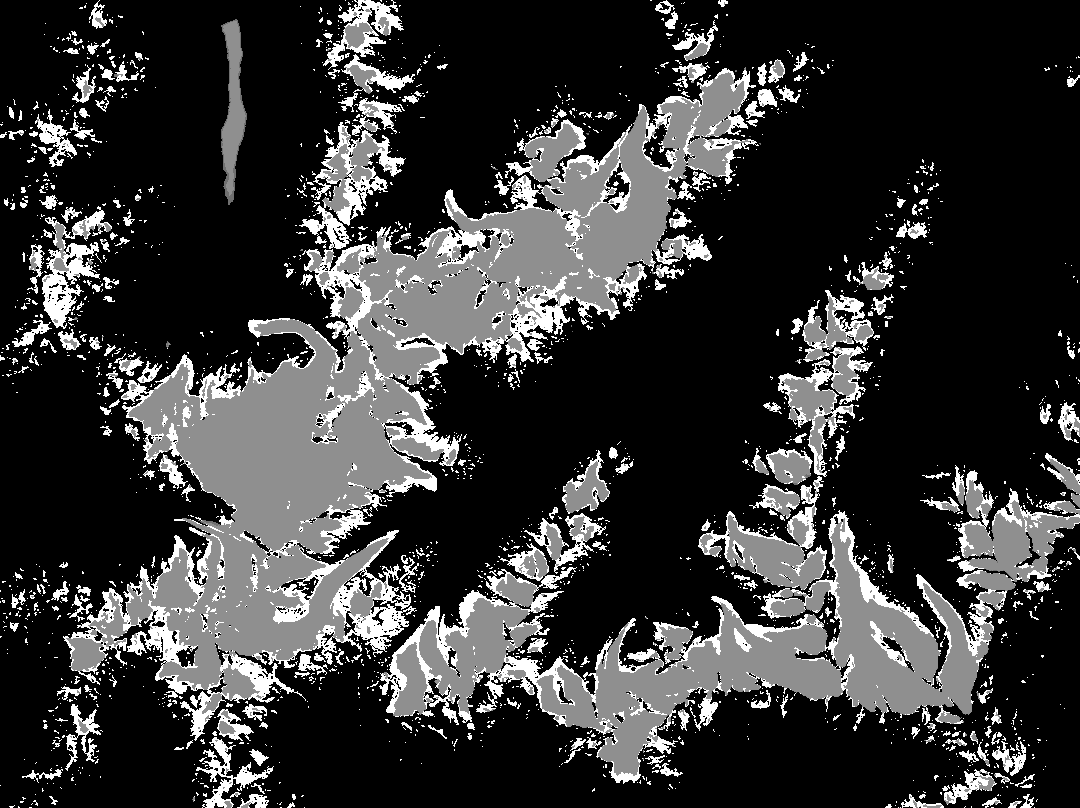 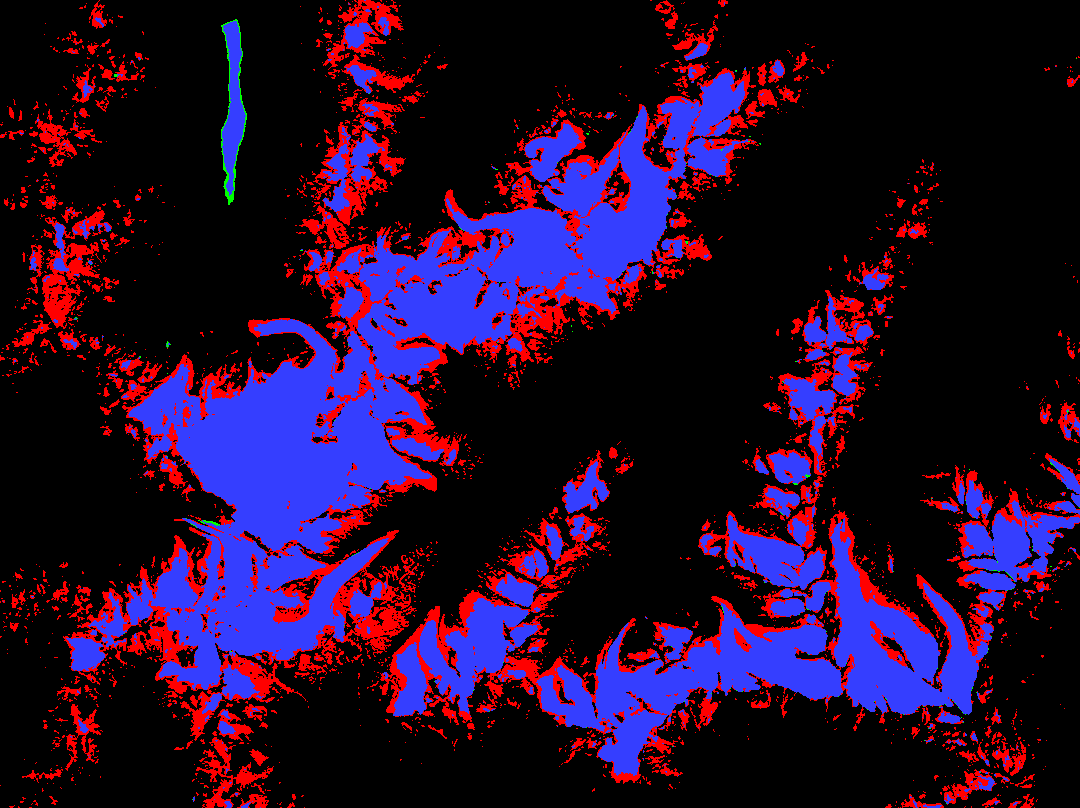 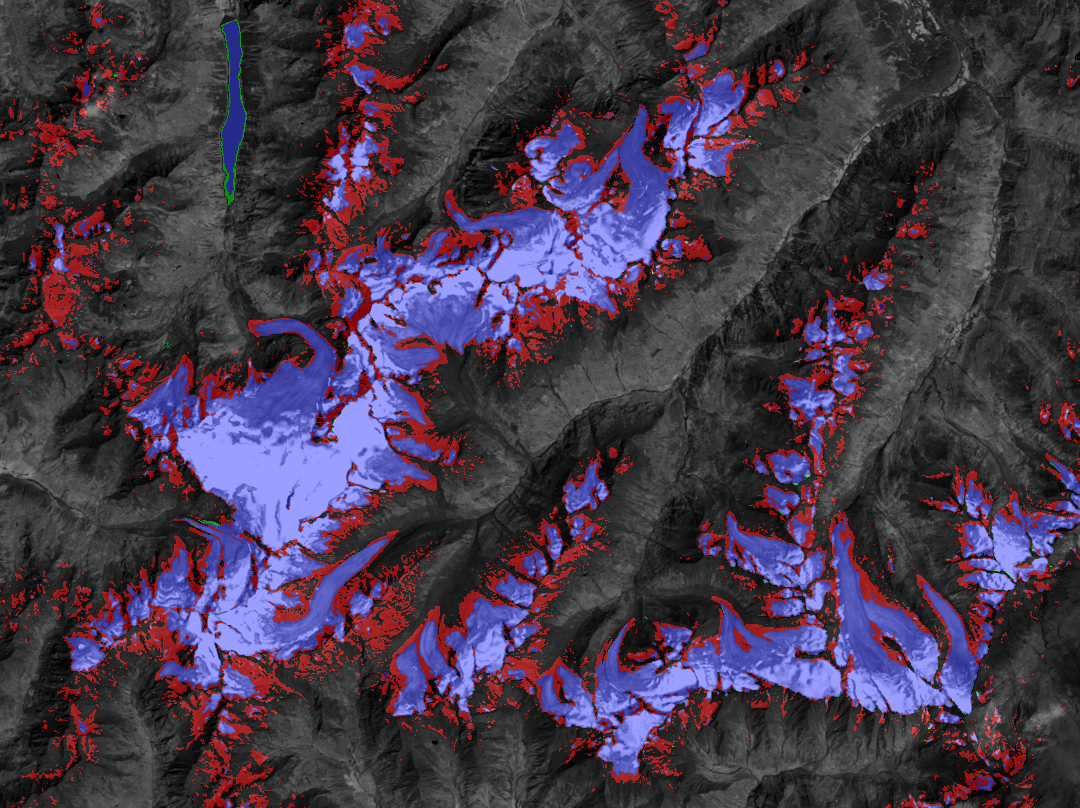 Folie 26
Change Detectionexport image to Google Earth
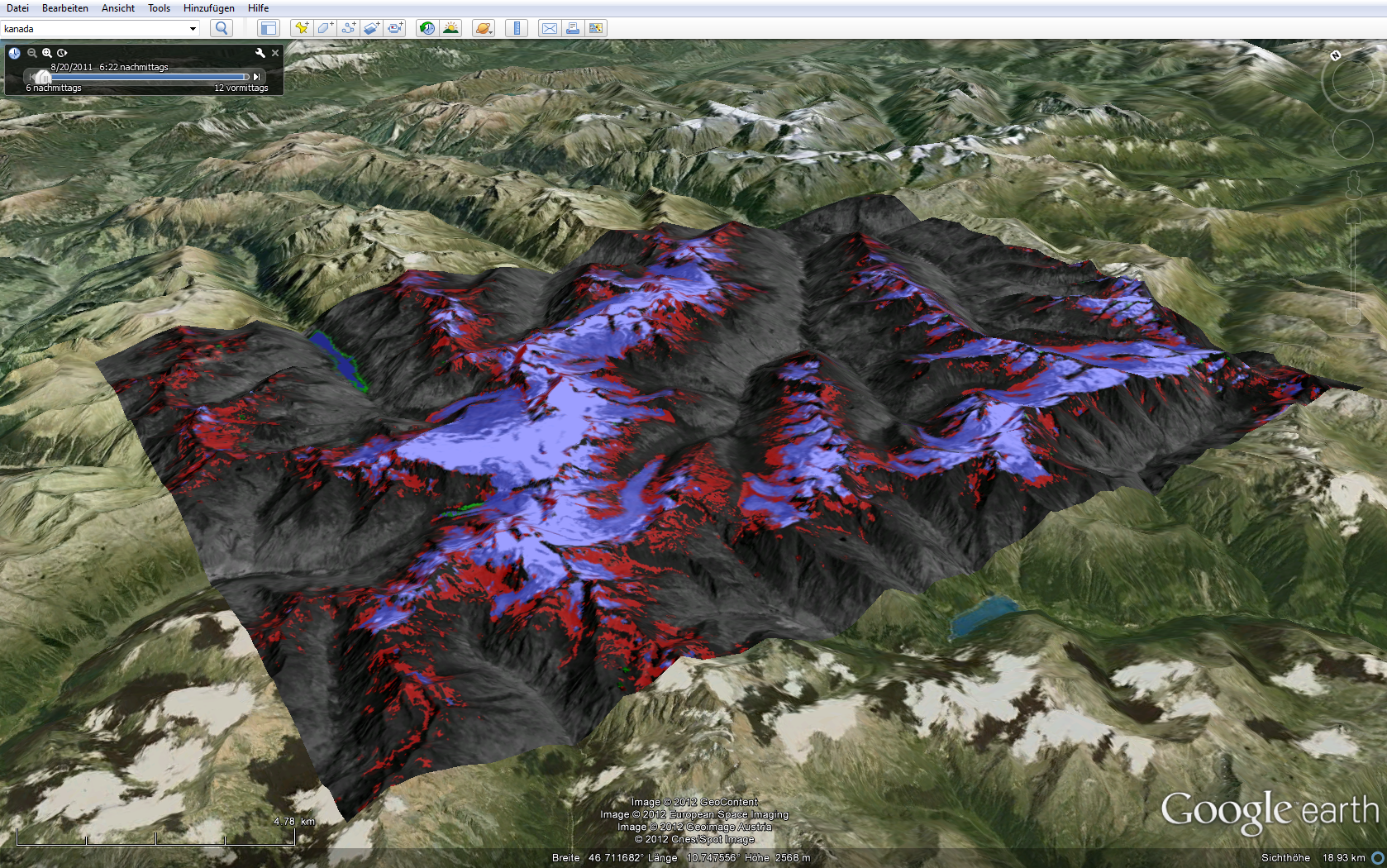 Folie 27
Educational App for EO
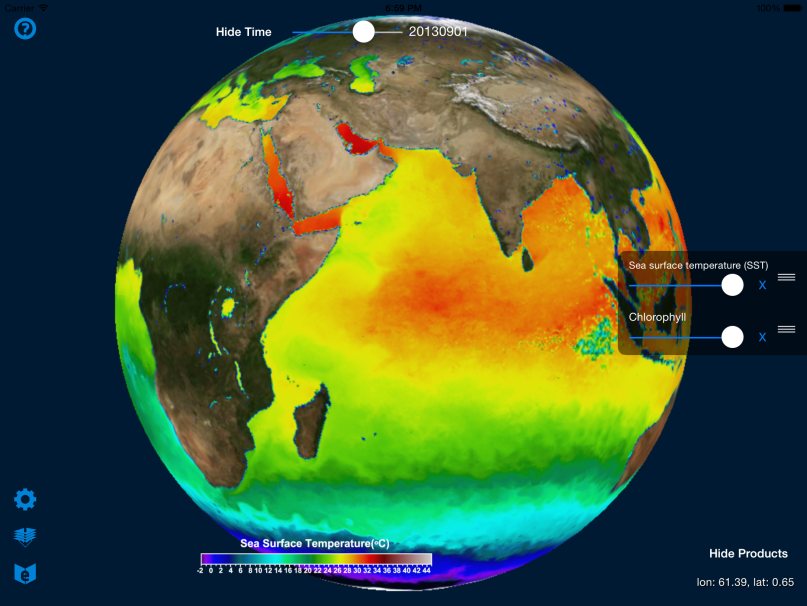 For iOS tablets (iPad, iPad mini)
Can be used as presentation tool and as support to school or educational labs/classes
Not on online stores at the moment
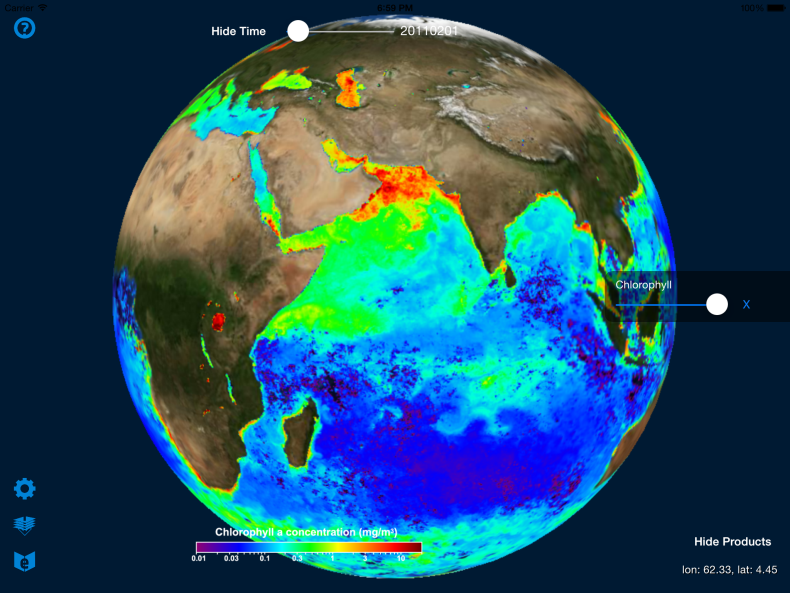 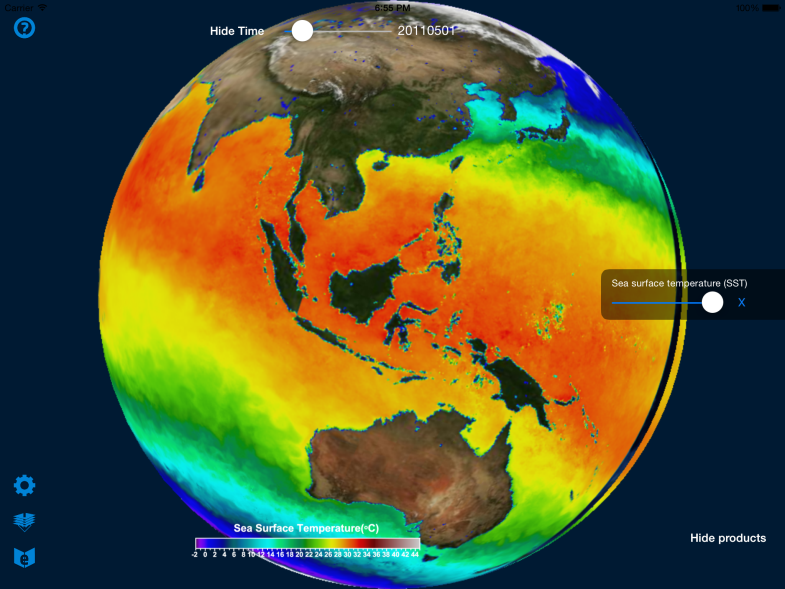 Sentinel App
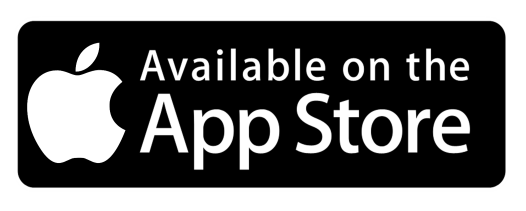 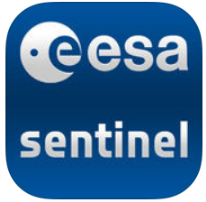 For iPhone and iPad
Will be also on Google Play (Android phones, tablets) in April
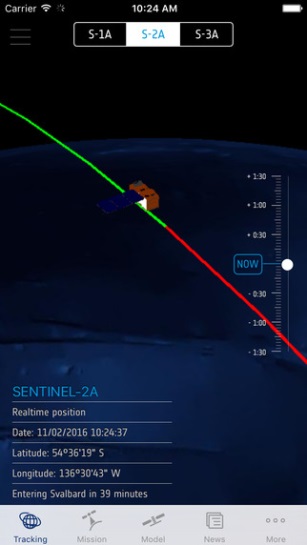 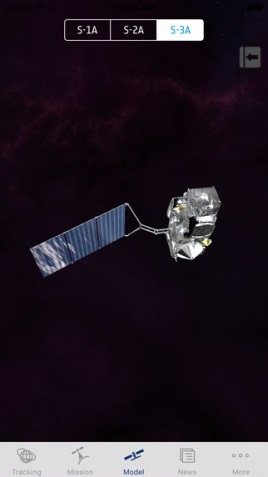 See where the Sentinel satellites are in real-time
See the last and next time they have been and will be over your location; Move them to the time of the last data transmission and smoothly move them back to their current location over the 3D globe
Explore the Sentinel satellite 3D models
Get information and news about the Copernicus Programme
Get information about access to Sentinel data
Set Notifications to be warned when satellites are flying by.
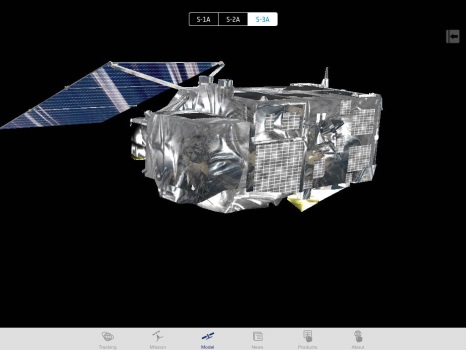 Creation of posters for schools
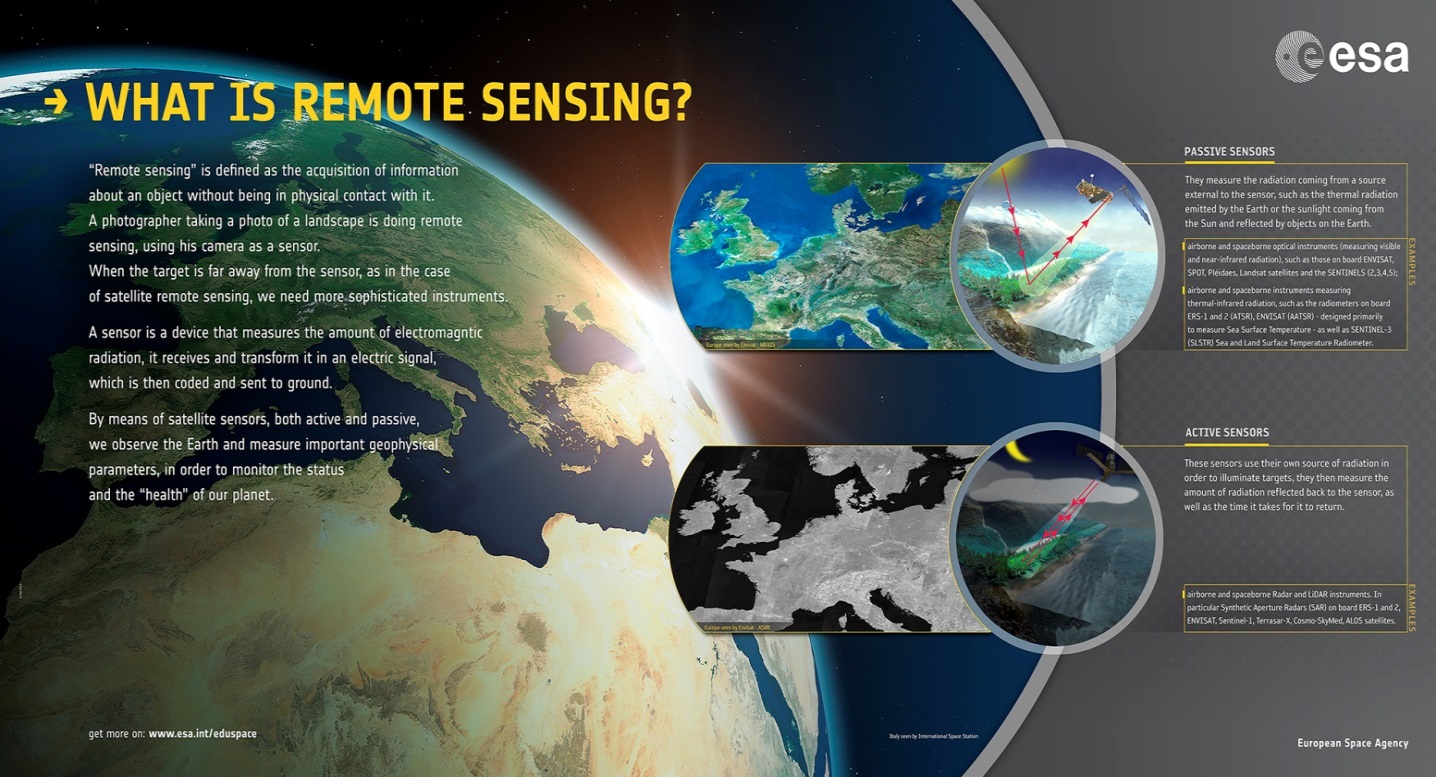 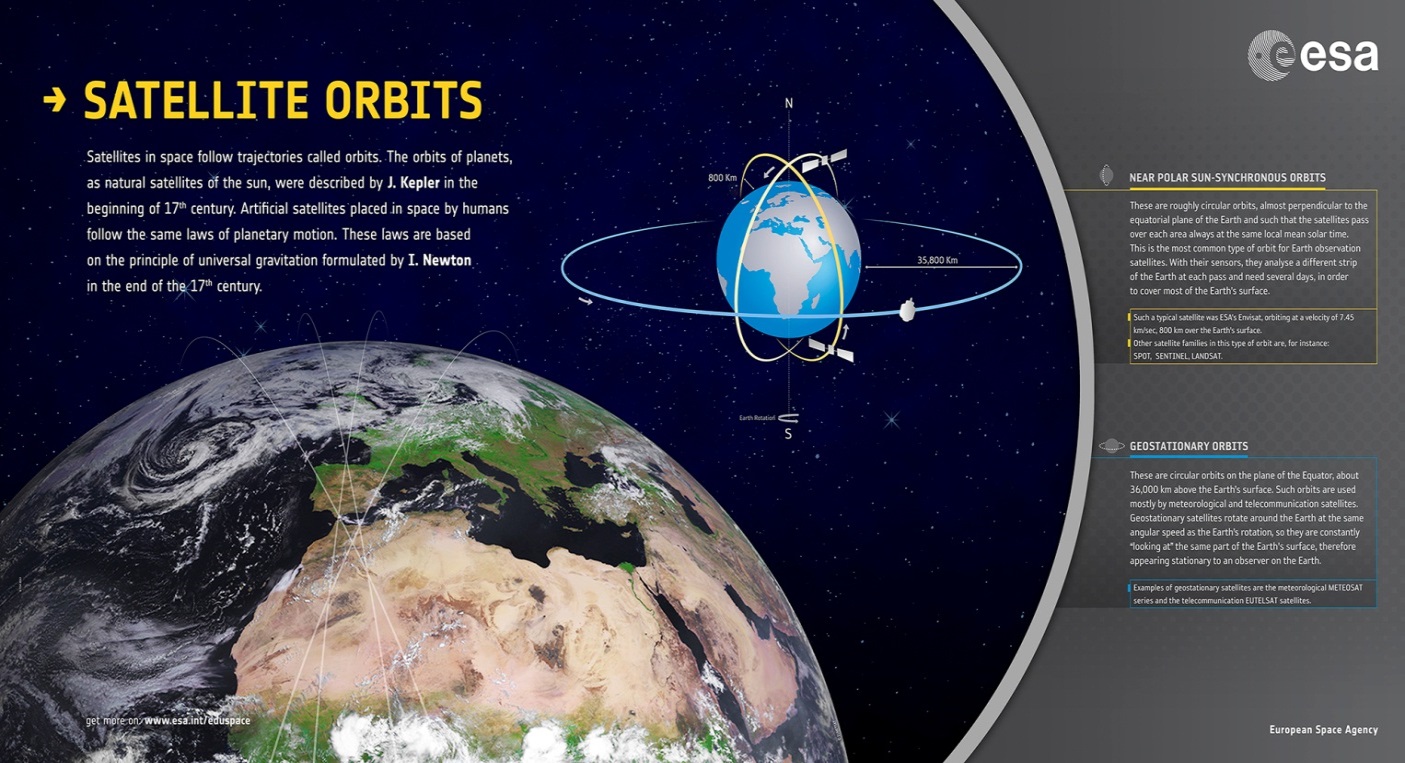 ESA School Atlas new ESA Water Atlas
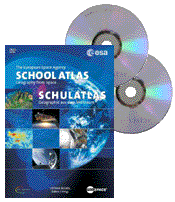 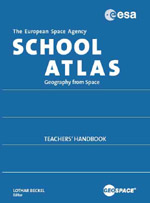 Introduction to ESA; Earth Observation; Global Overview; Continental Overview; the Natural Sphere; The Cultural Sphere.
Annex: Teachers’ Handbook, DVD-ROMs with the original bands of the satellite data, handbook content and exercises, connected to Eduspace and its SW Leoworks
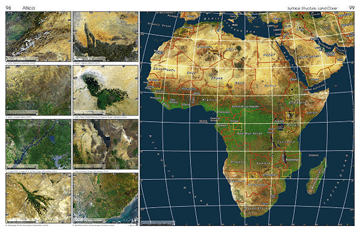 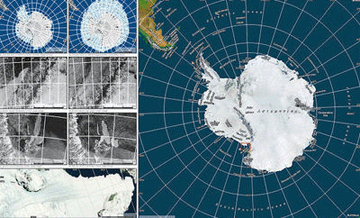 Training & Education in the frame of International Cooperation: Earsel network
Long-term cooperation in organising joint Workshops for Secondary School  teachers with Earsel (European Association of Remote Sensing Laboratories)
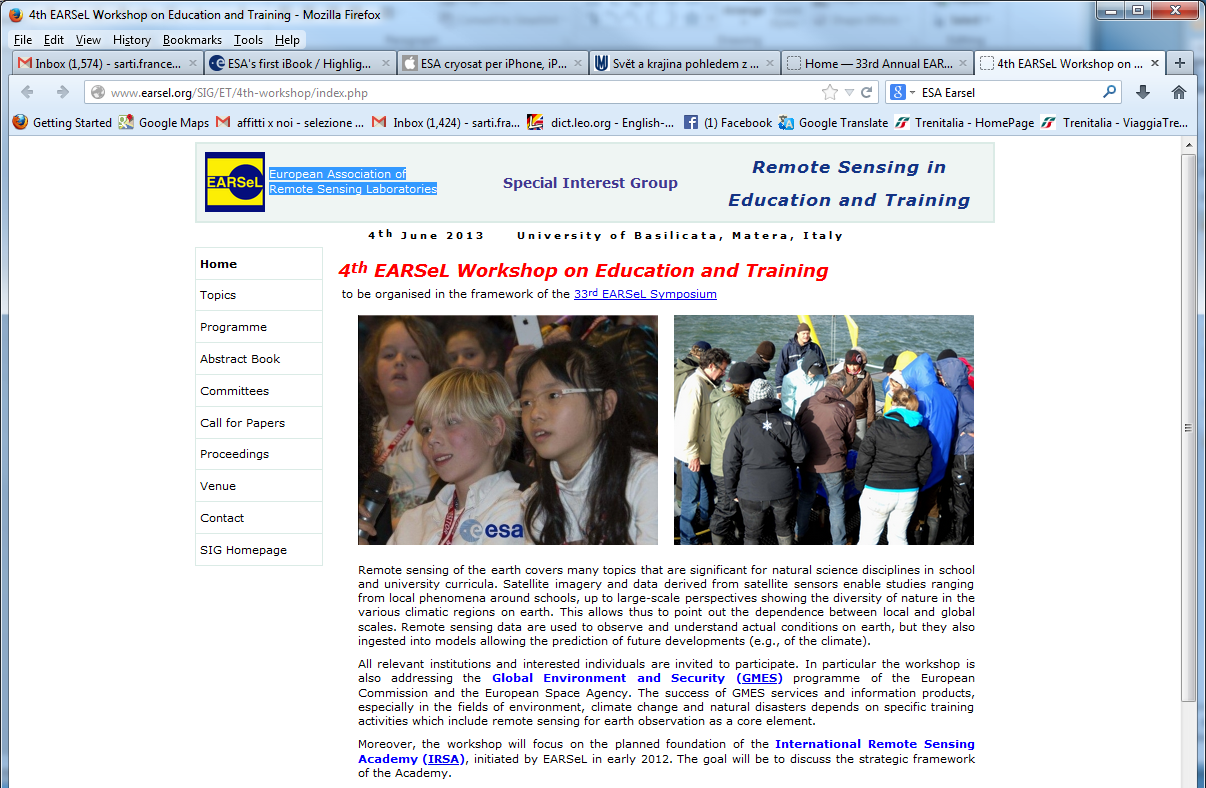 recent Earsel Workshop and Training in ESRIN on RS for Archaeology (Nov 2015)

 Preparing Bonn (June 2016), Bejing (July 2016) and Krakow (Sept 2016) Earsel training events
ESA ESEROs - European Space Education Resource Offices
Target: European students starting from an early age (primary and secondary education)

Goal: using the space context to make the teaching and learning of STEM subjects more attractive

ESERO offers an annual series of national or regional training sessions for both primary and secondary school teachers, offered in collaboration with national partners

Presently located in:
Belgium: Planetarium of the Royal Observatory of Belgium in Brussels
Czech Republic: Prague, with Charles University of Prague and others
UK: based at the National STEM Centre in York
Ireland: Dublin, with the Science Foundation Ireland
Netherlands: at the Nemo Science Learning Centre in Amsterdam, 
Nordic ESERO: Denmark, Finland, Sweden and Norway (based at NAROM), Poland: in the Copernicus Science Centre in Warsaw, 
Portugal: in the Knowledge Pavilion, Lisbon, 
Romania: based in the Romanian Space Agency
Training courses  - centralized web page
The content of most training courses can be linked from the central web page for ESA EO Education and Training:
https://earth.esa.int/web/guest/eo-education-and-training
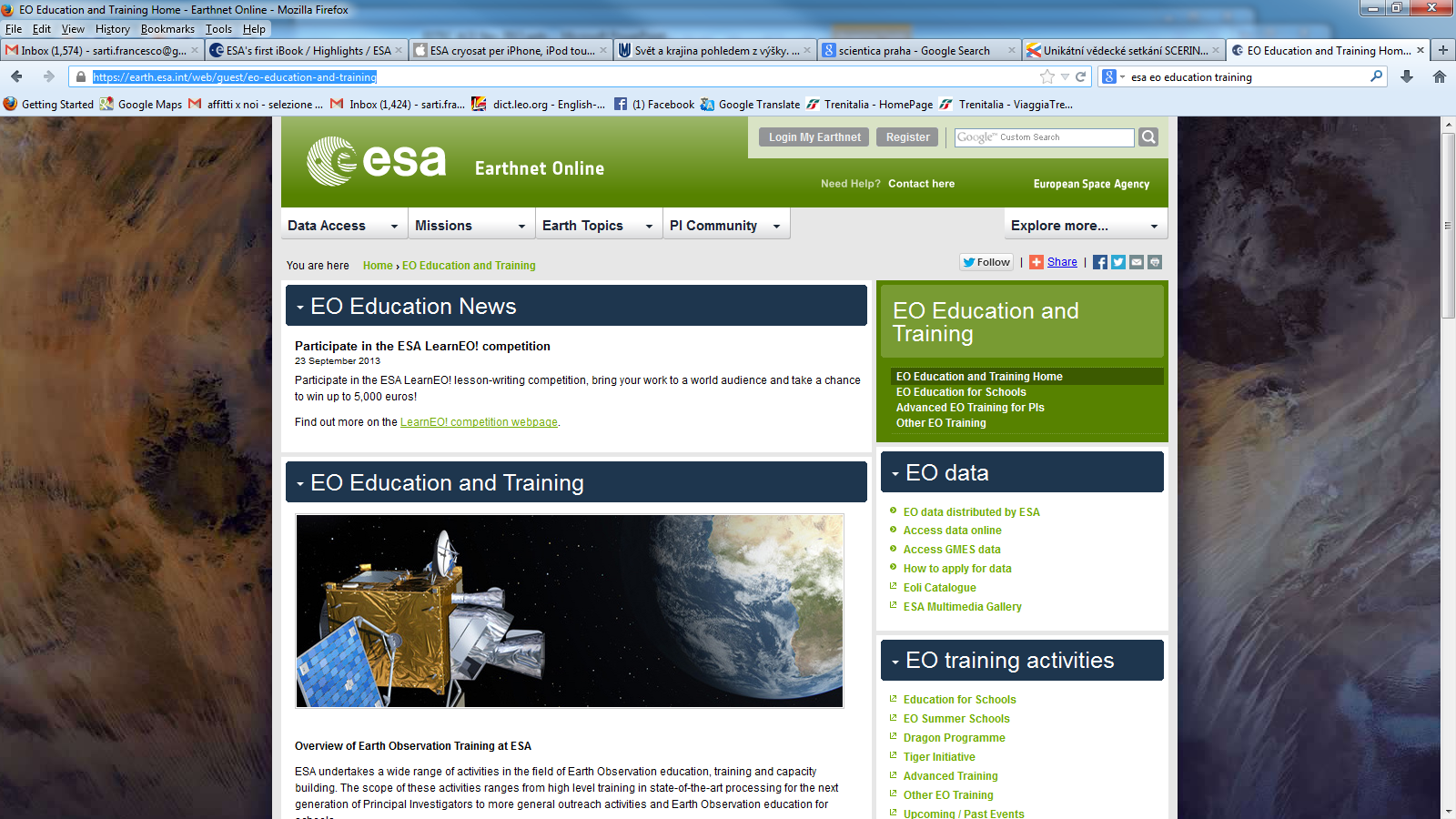 WGCapD-5 
Hampton, Virginia, USAMarch 29th – April 1st, 2016
Realization #3

DLR_School_Lab
Promoting the Next-Generation Scientists
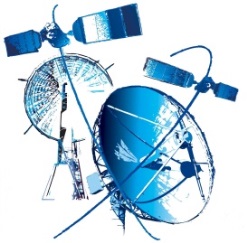 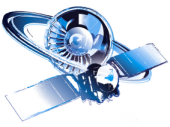 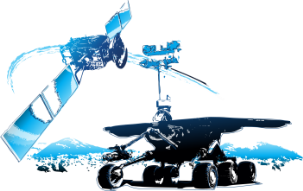 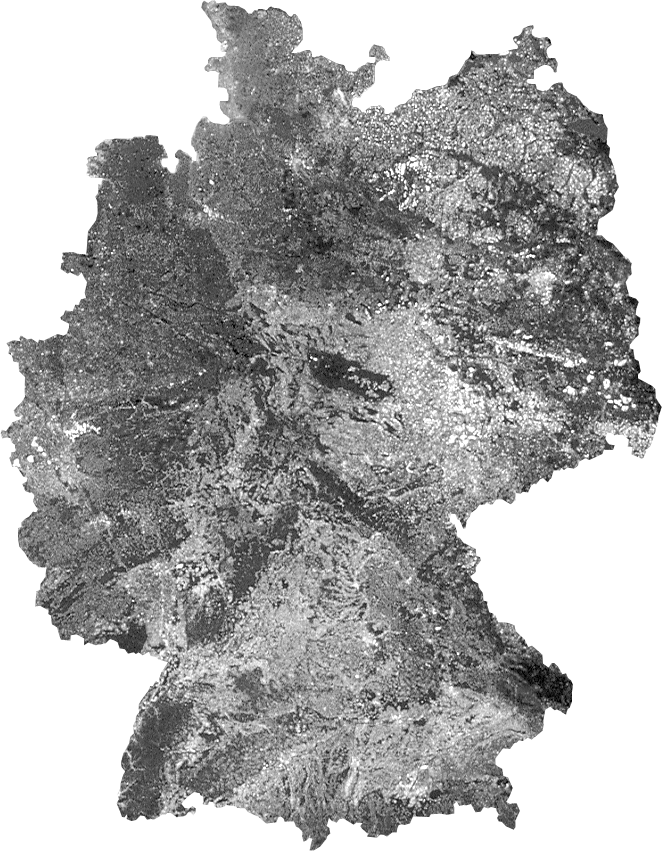 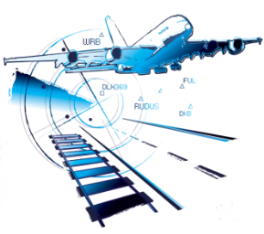 n Neustrelitz
n Hamburg
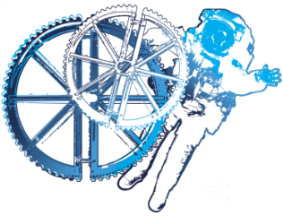 Stade n
n Trauen
n Bremen
Berlin- n
 Dortmund
n Braunschweig
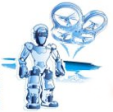 Aachen 
n Göttingen
n Köln
n Bonn
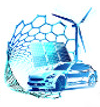  Dresden
n Lampoldshausen
Stuttgart n
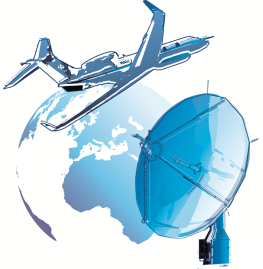 Augsburg n
n Oberpfaffenhofen
Weilheim n
DLR Site Oberpfaffenhofen
Employees: Approx. 1,700
Size of site: 245 000 m²
Research institutes and facilities:

Microwaves and Radar Institute
Institute of Communication and Navigation
Institute of Atmospheric Physics
Remote Sensing Technology Institute 
Institute of Robotics and Mechatronics
Institute of System Dynamics and Control
German Remote Sensing Data Center
Space Operations and Astronaut Training
Galileo Control Center
Flight Experiments
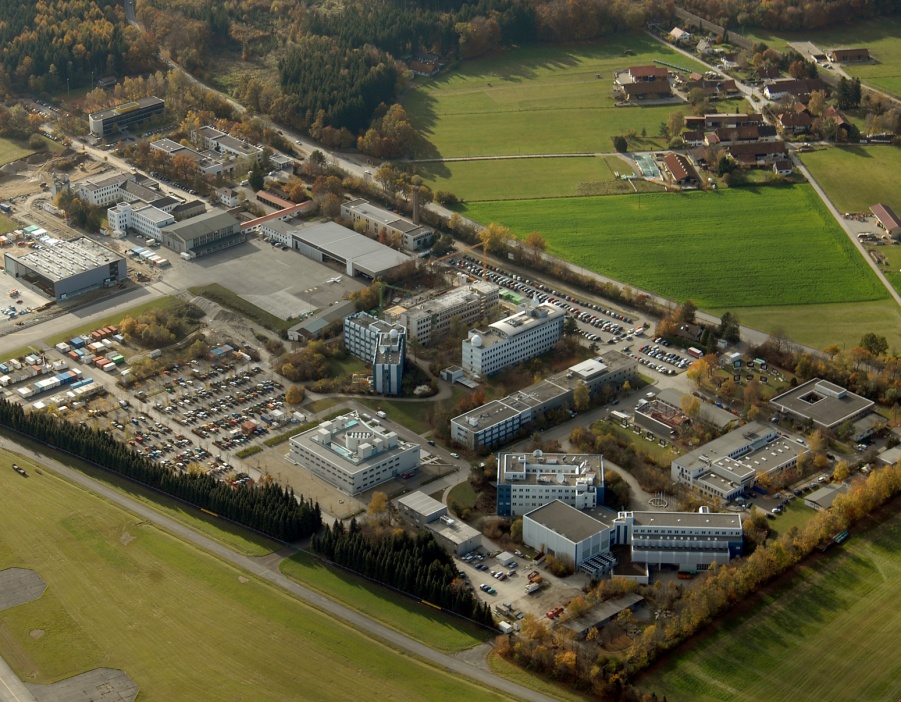 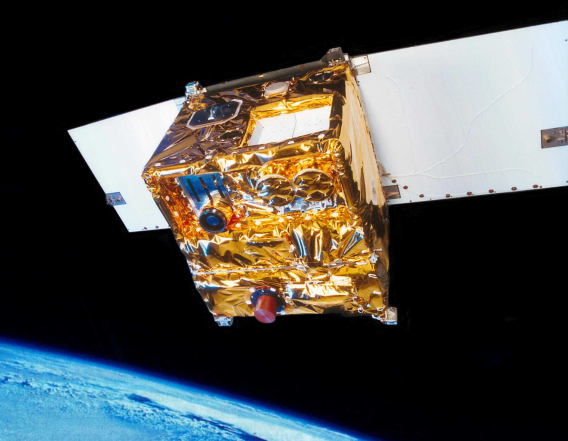 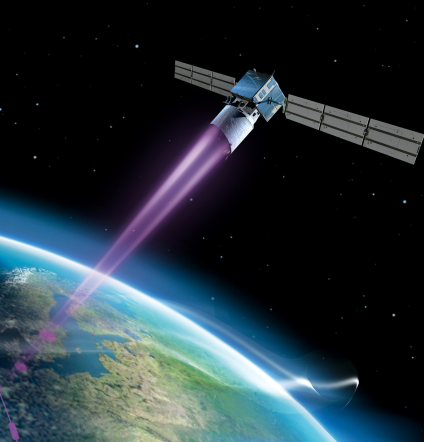 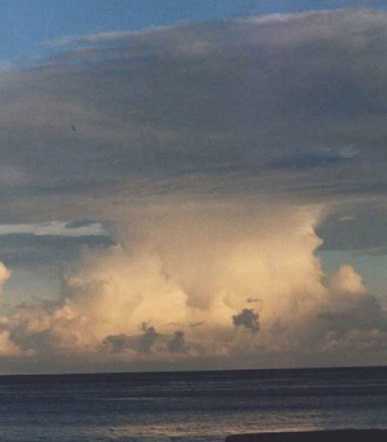 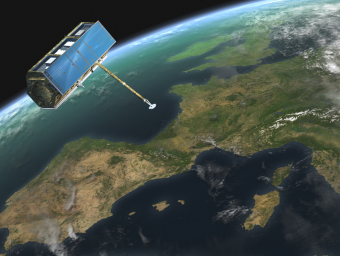 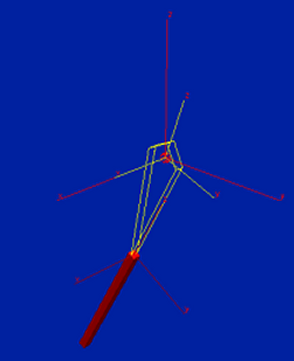 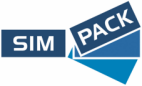 DLR_School_Lab

Oberpfaffenhofen
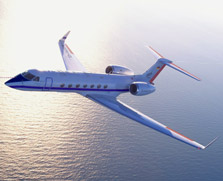 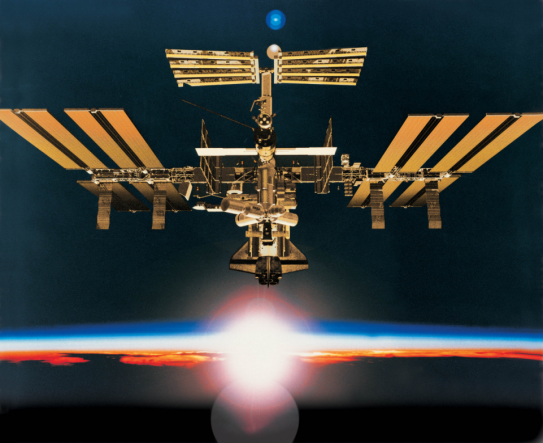 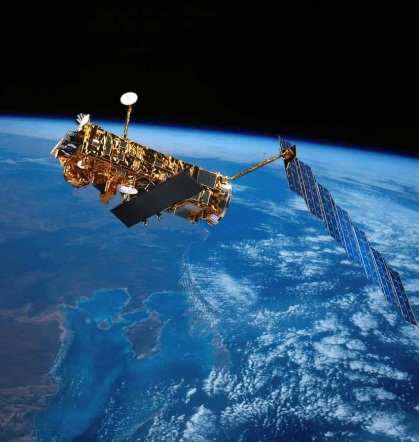 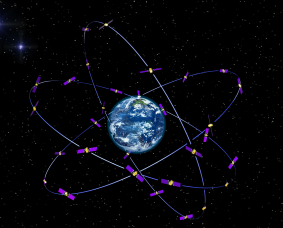 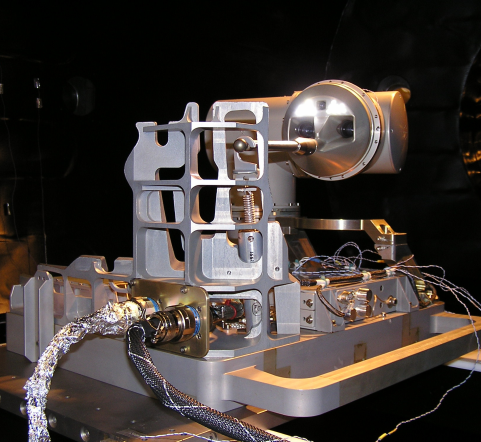 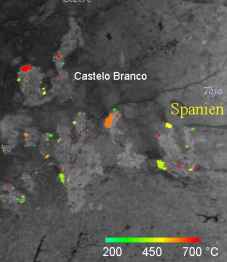 Experiments @ DLR_School_Lab Oberpfaffenhofen Represent the Research of All 10 DLR Institutes
Experiment		  	Institute
  Infrared Technology   	Remote Sensing Technology 
  Laser Technology	  	Physics of the Atmosphere
  Radar Technology	   	Microwave and Radar Technology
  Optical Remote  Sensing	Remote Sensing Data Center
  Weather  and Climate	Physics of the Atmosphere 
  Satellite Data Analysis	Remote Sensing Data Center
  Satellite Navigation      	Communication and Navigation
  Robotics                                 Robotics and Mechatronics
  Virtual Mechanics                 System Dynamics and Control
 Flight Team Simulator	Flight Operations
 Mobile Rocket Basis   	Space Operations
 ASUROnaut		Robotics and Mechatronics
 Tunnel Boring Machine	Technical University Munich
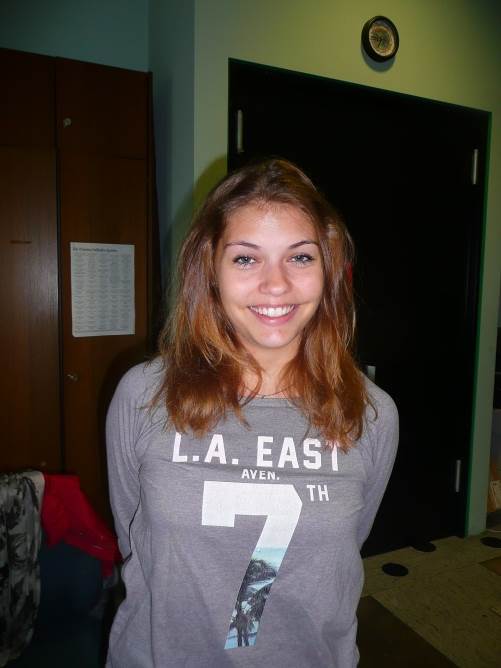 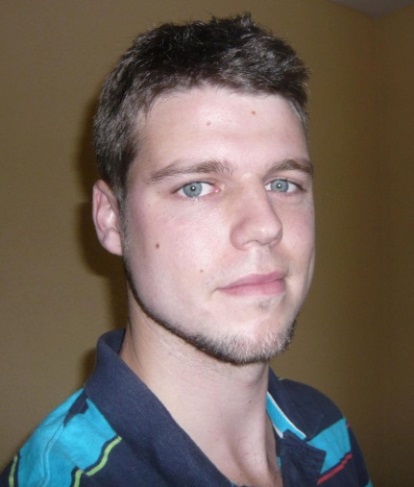 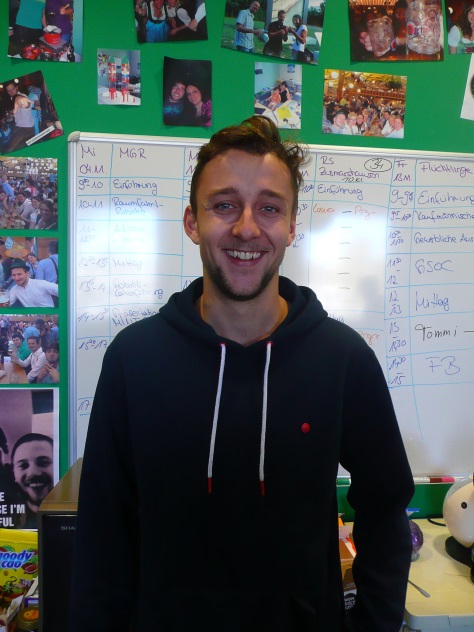 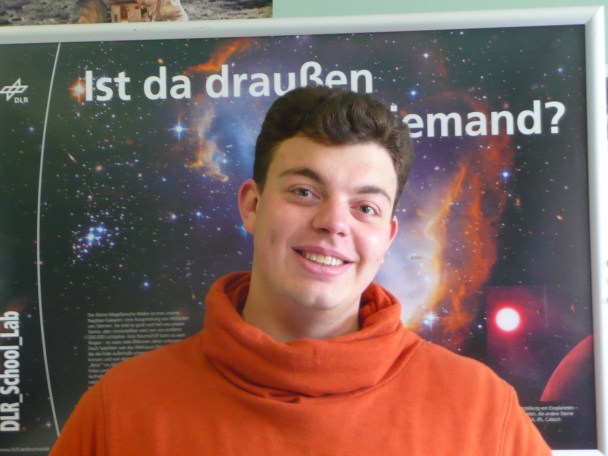 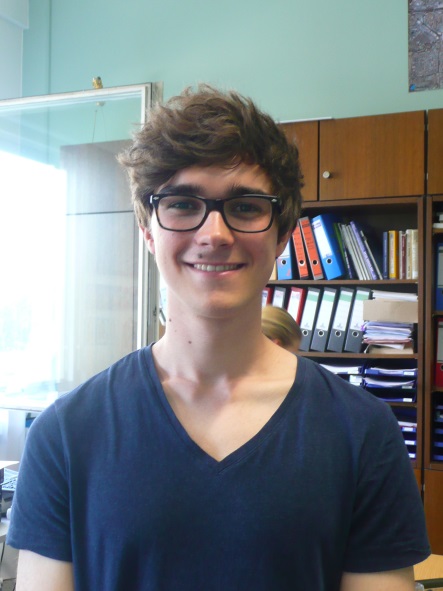 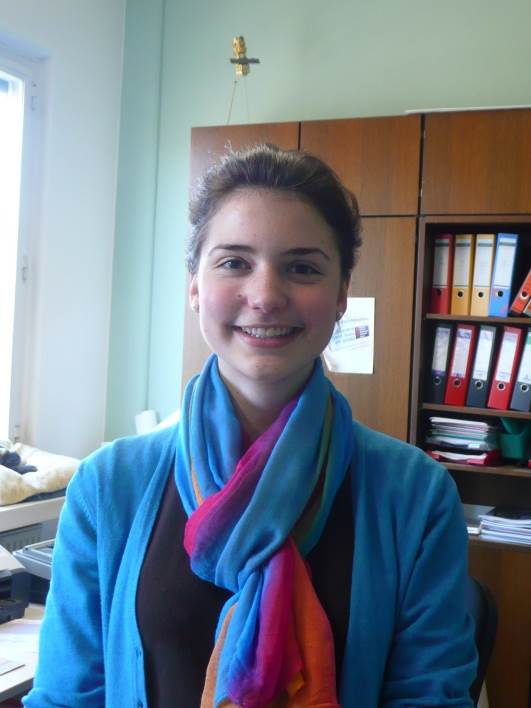 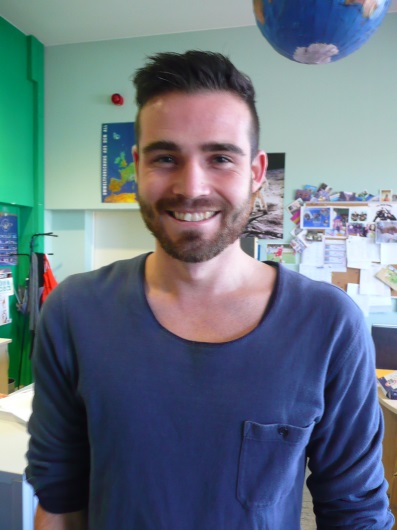 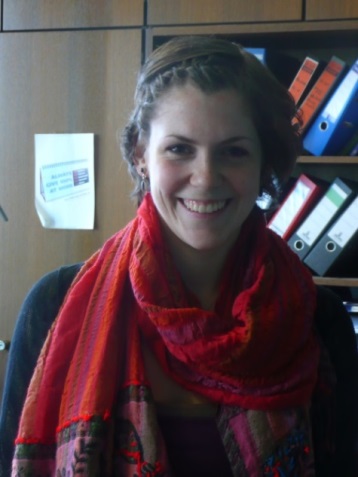 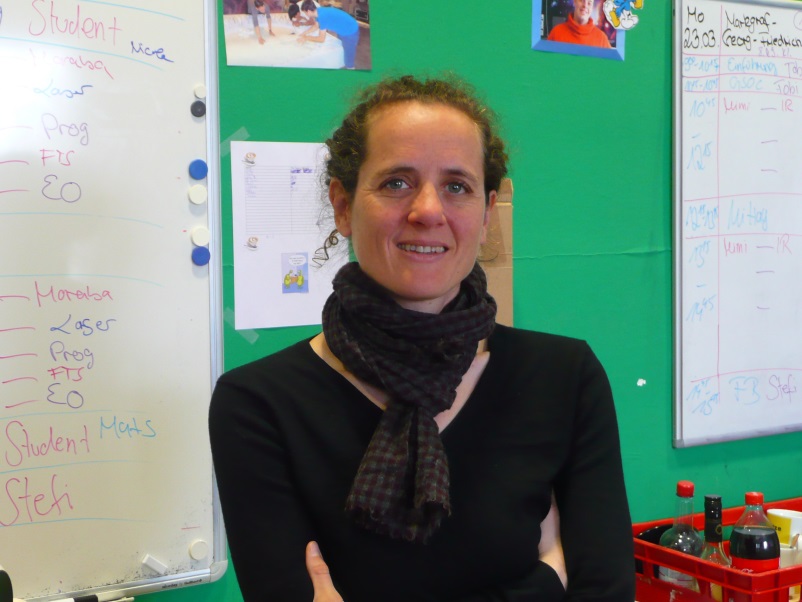 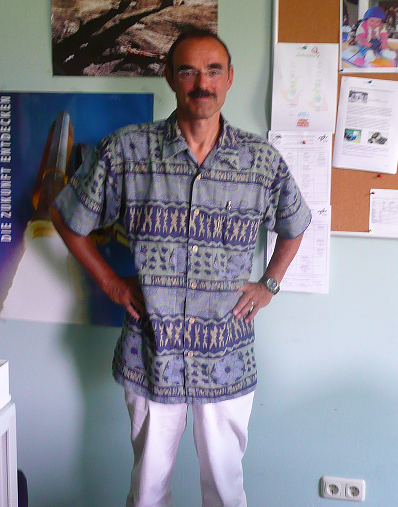 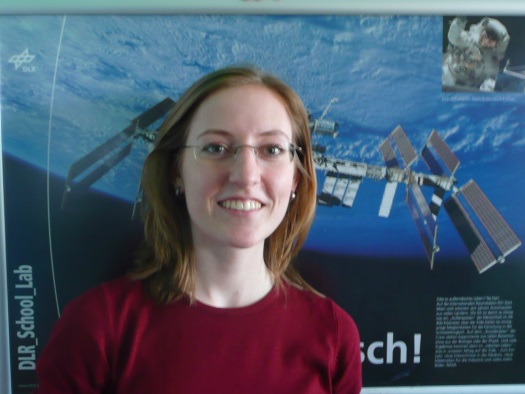 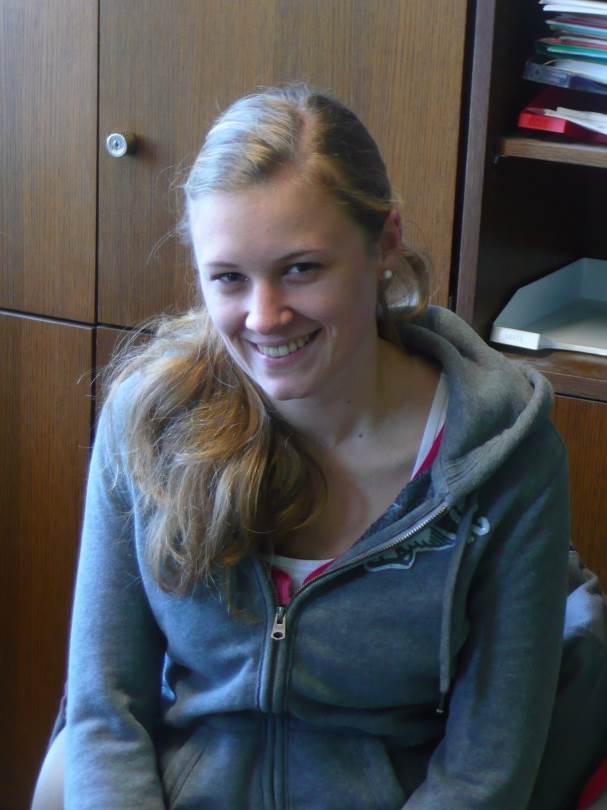 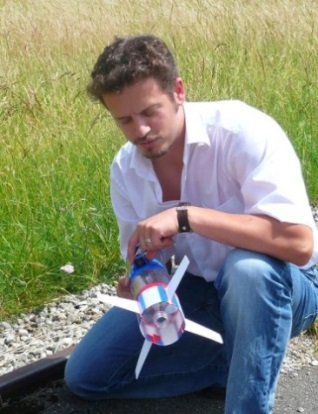 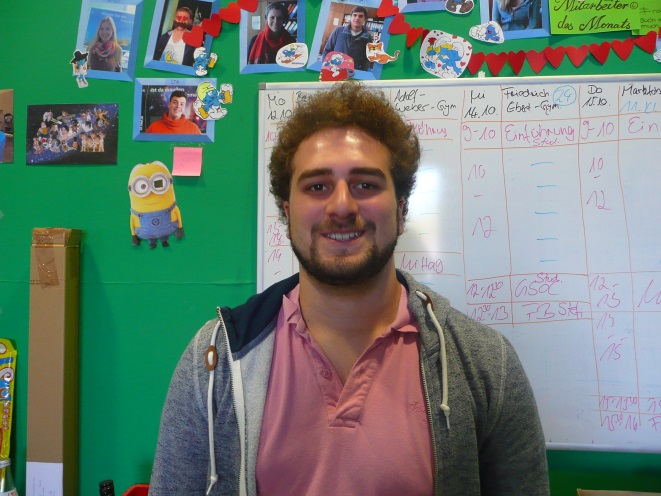 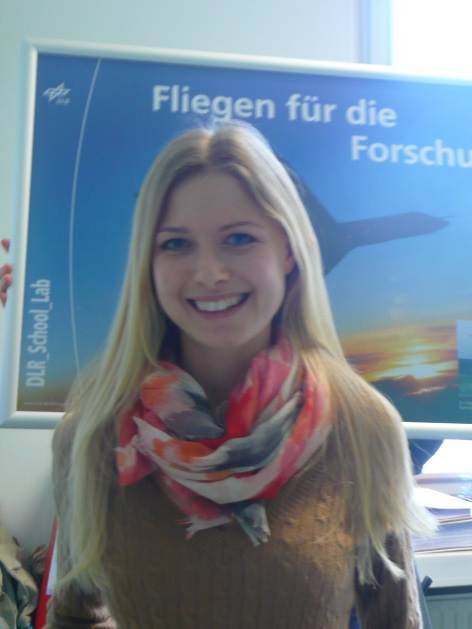 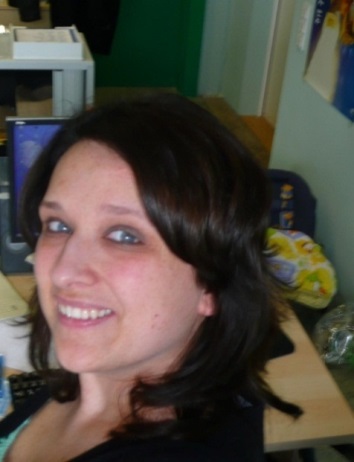 The Team
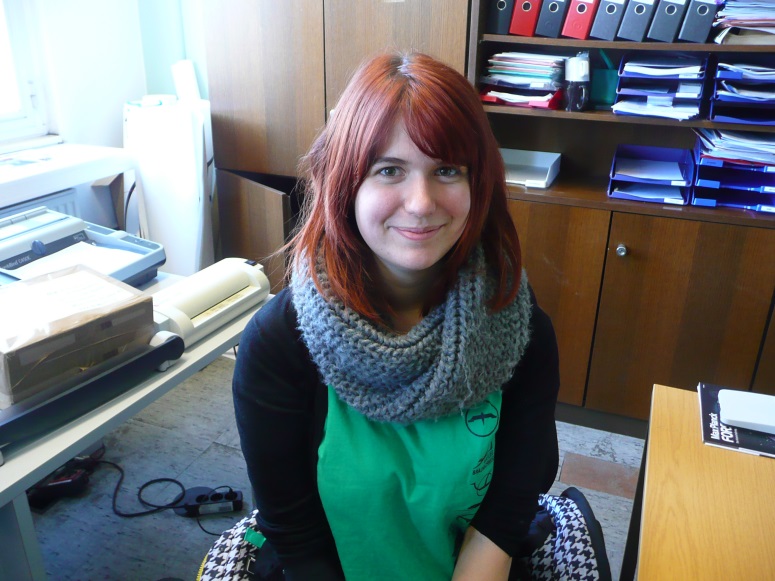 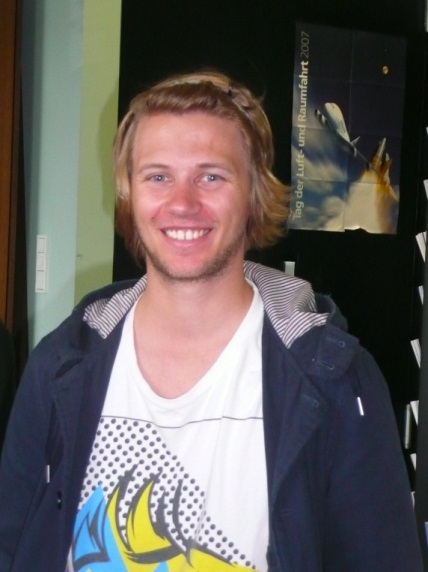 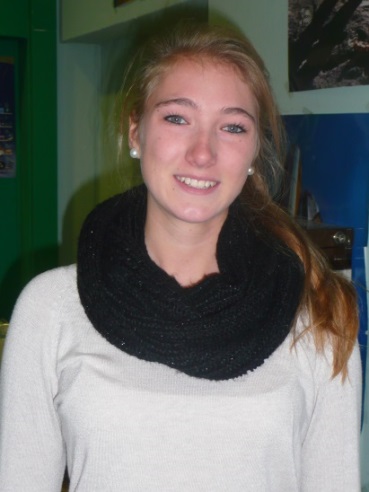 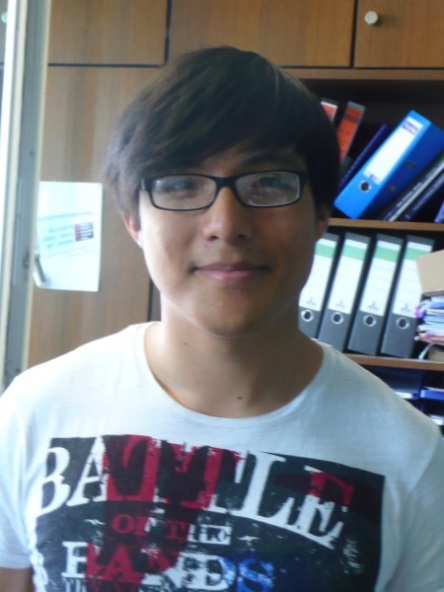 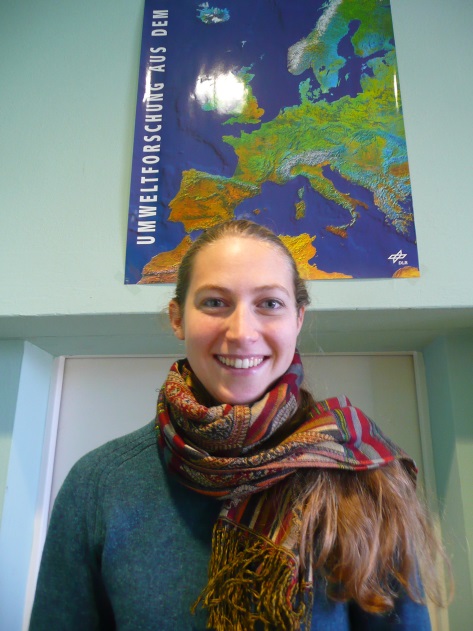 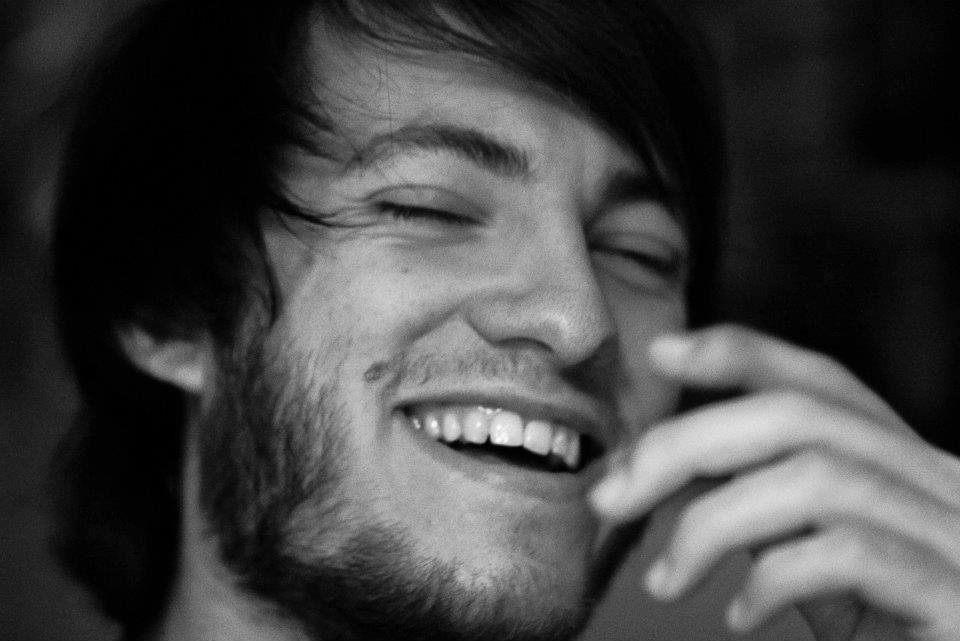 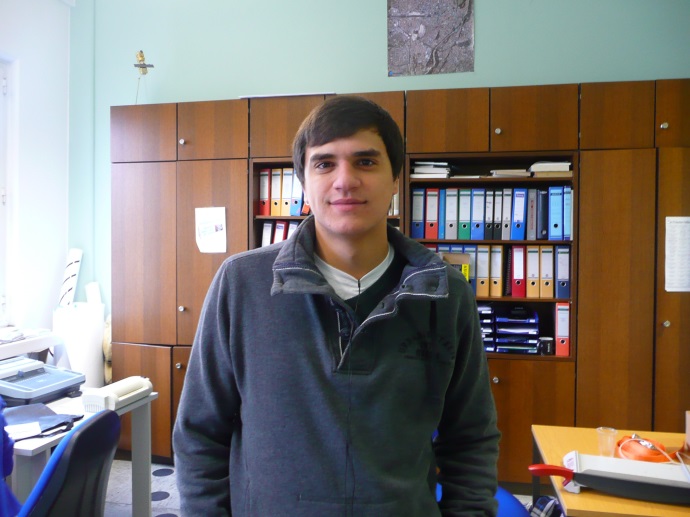 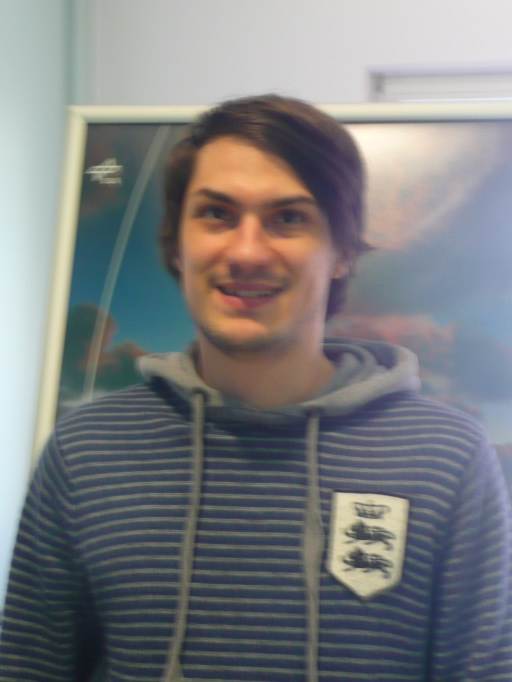 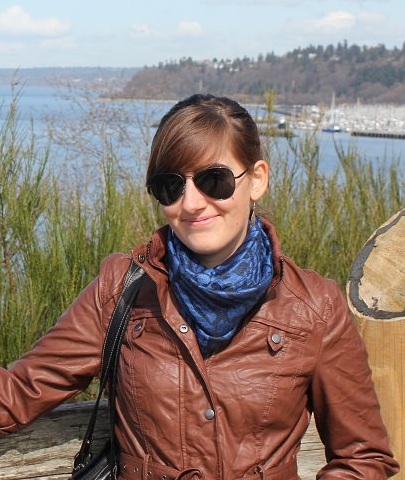 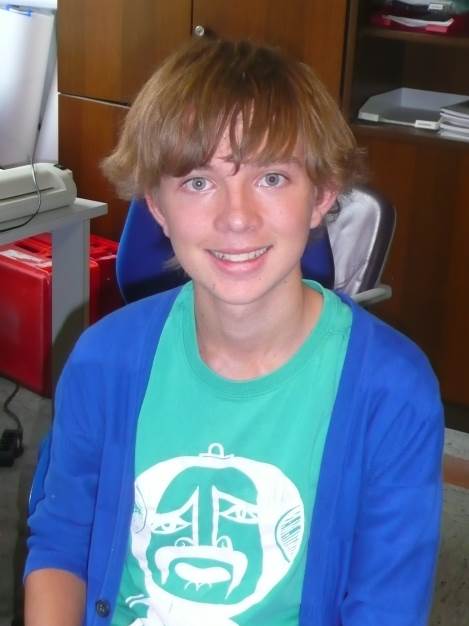 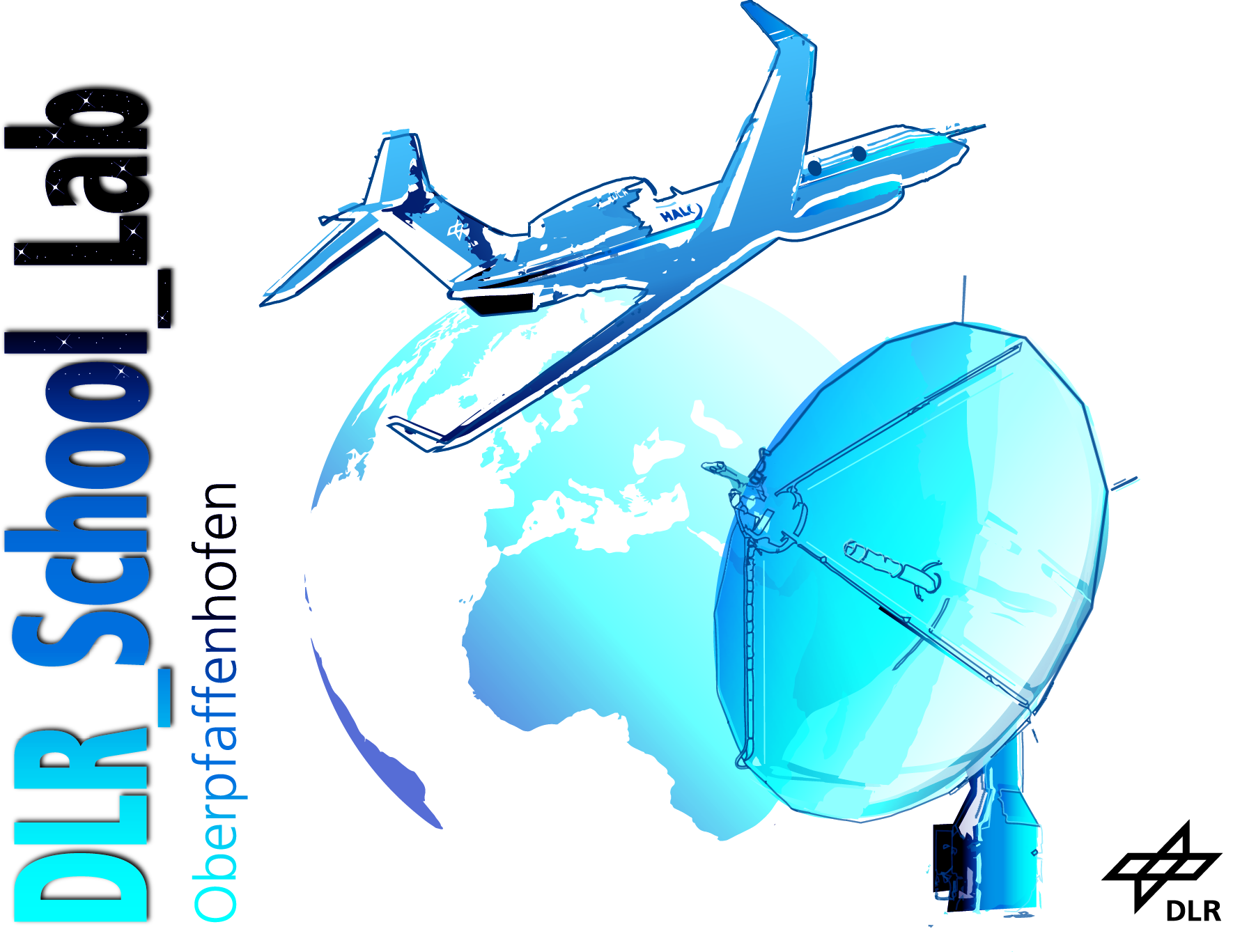 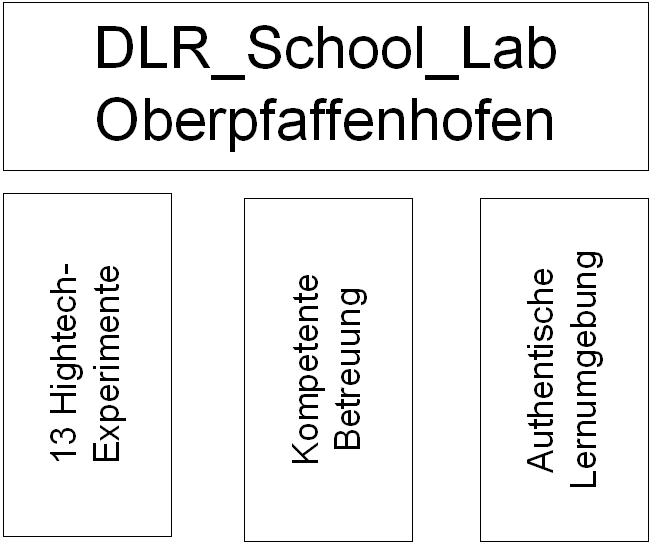 13 High Tech
 
Experiments
Competent

Mentoring
Authentic

Ambience
Folie 41
Experimental Concept
…Representing the DLR-Institutes‘ Competence 


	 	Authenticity



…Didactical Transfer



	  	Inquiry-Based Science Education
[Speaker Notes: Was ist mit Synergieeffekten zwischen DLR und dem School_Lab
Was ist der Arbeite der Pädagogen?]
DLR_School_Lab Oberpfaffenhofen
13 years
 30.000 secondary school students
 3.000 teachers
 
 3.500 MINT talents
 300 teachers of the gifted
WGCapD-5 
Hampton, Virginia, USAMarch 29th – April 1st, 2016
Realization #4

EO School Lab
@ International Conferences
- an ESA-DLR Initiative
Our Goals
Attract (young) people to EO
Technology 
Missions
Software
Data
Applications
Create awareness for the usefulness of EO – especially in developing countries
Demonstrate advantage of combined expertise
Joint DLR/ESA EO Education stand
at IGARSS 2012 in Munich
Combined lab experiments, training sessions and 3D Demonstrations
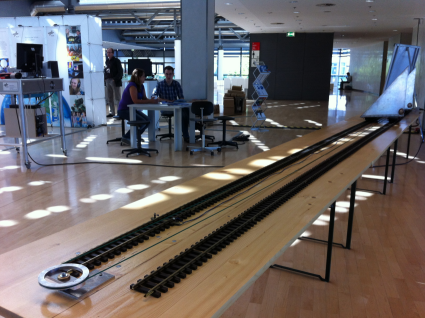 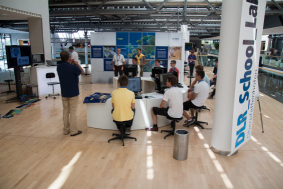 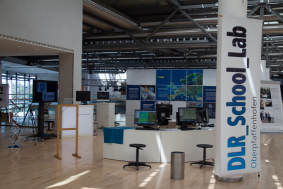 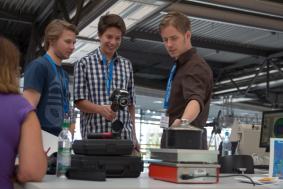 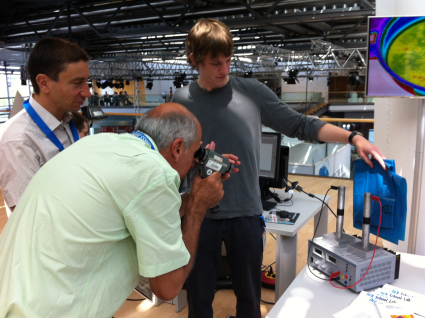 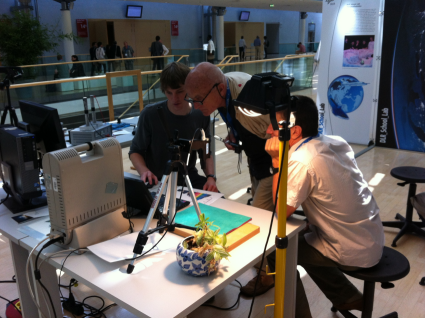 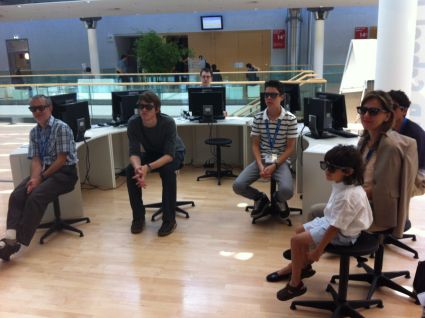 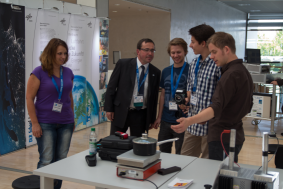 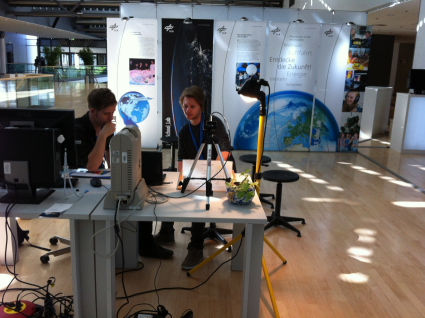 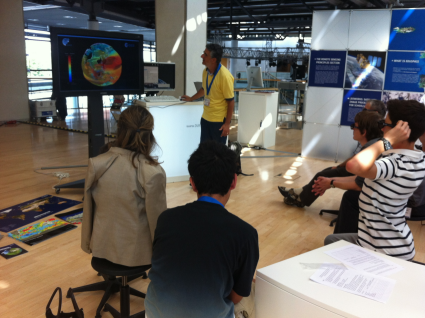 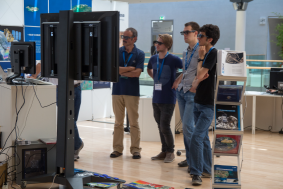 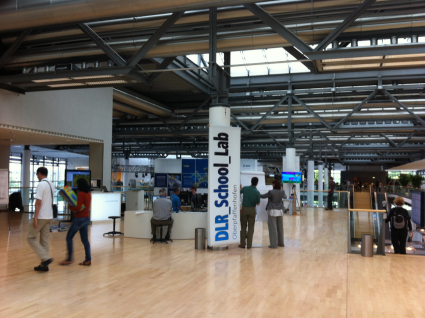 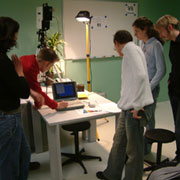 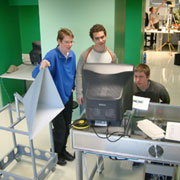 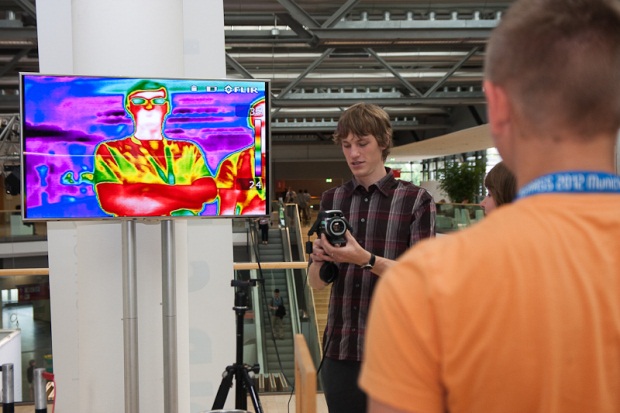 Infrared techniques
Radar experiment
Spectroscopy
The DLR School Lab experiments presented at IGARSS. 
(More info at: http://www.dlr.de/schoollab/desktopdefault.aspx/tabid-1991)
The School Lab was combined with ESA lectures and computer practicals based on Eduspace (http://www.esa.int/SPECIALS/Eduspace_EN/) in a joint ESA/DLR EO Education stand for school visits
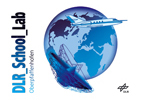 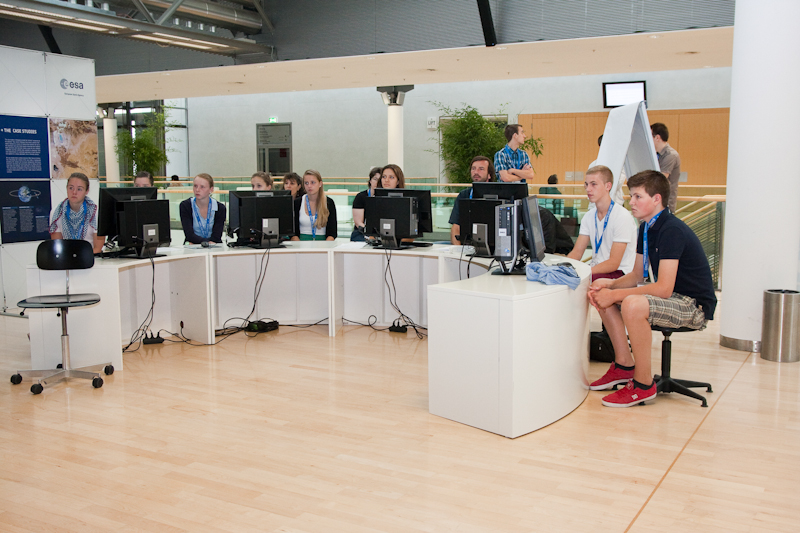 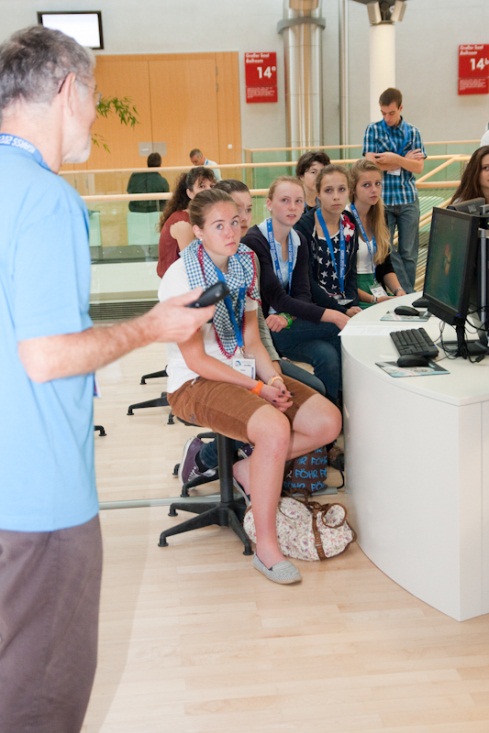 EO training sessions for high schools delivered by ESA.
(More info at: http://www.esa.int/SPECIALS/Eduspace_EN/)
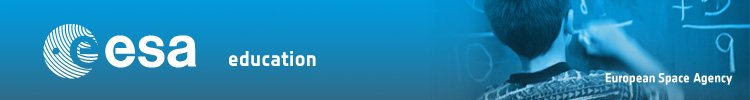 Living Planet Symposium 2013 Edinburgh, United Kingdom, 09 - 13 September
 a DLR/ESA/UK Space Agency EO education stand based on IGARSS 2012
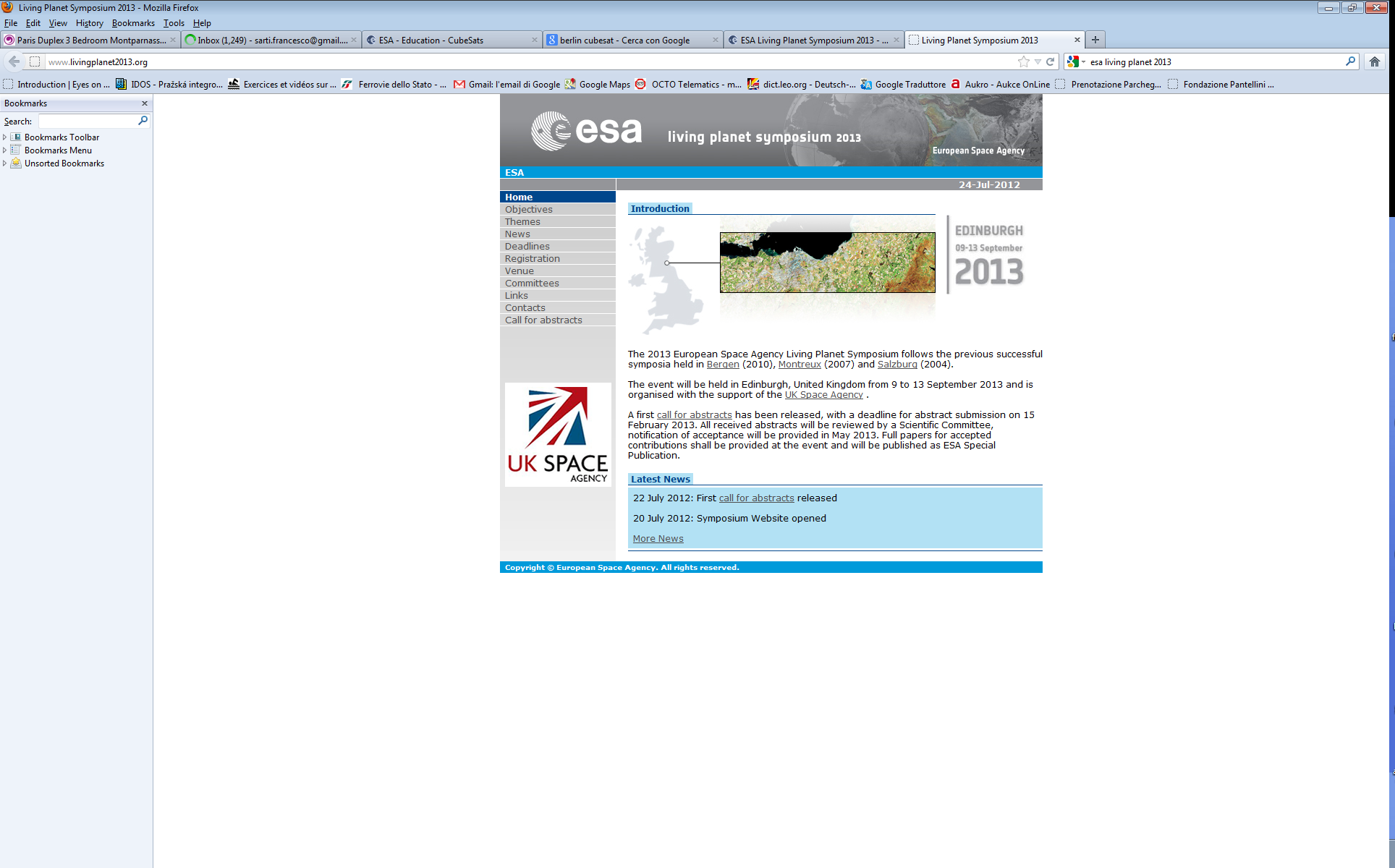 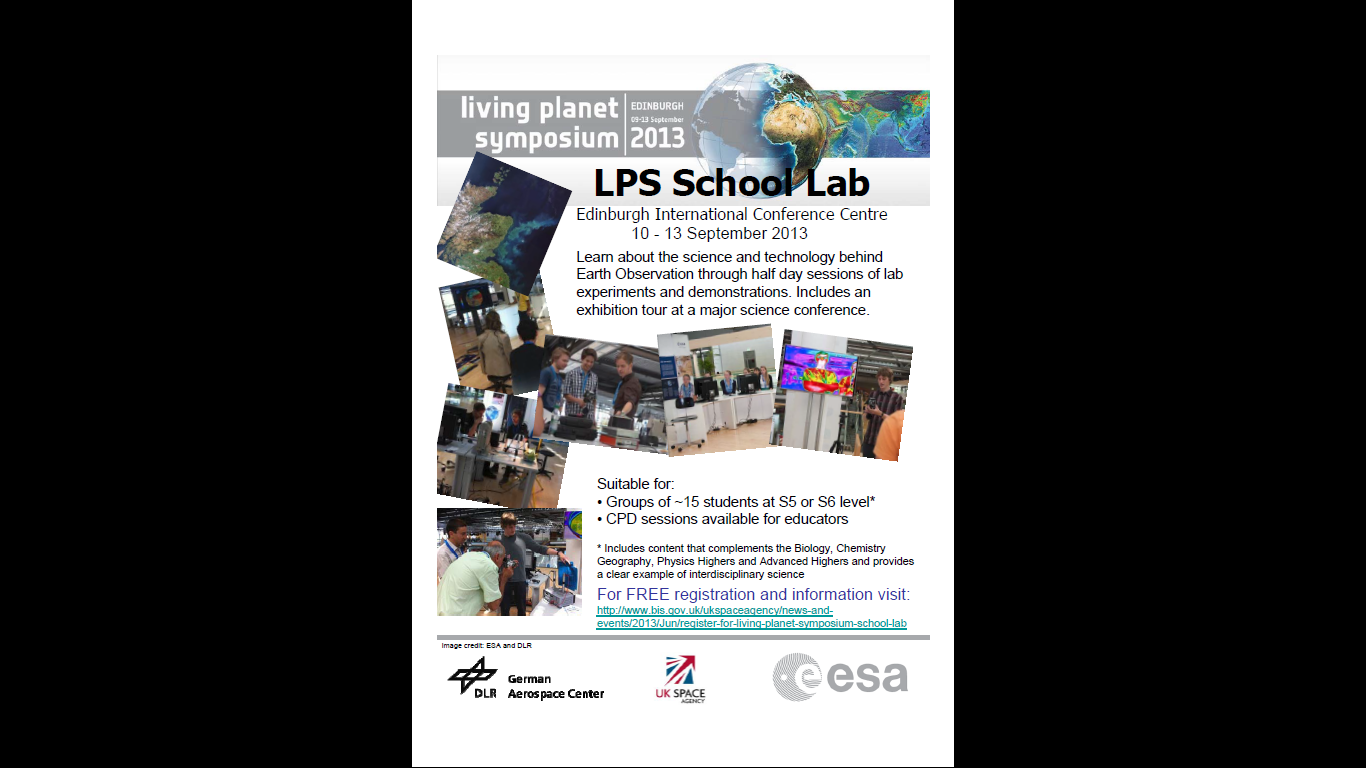 Folie 52
>
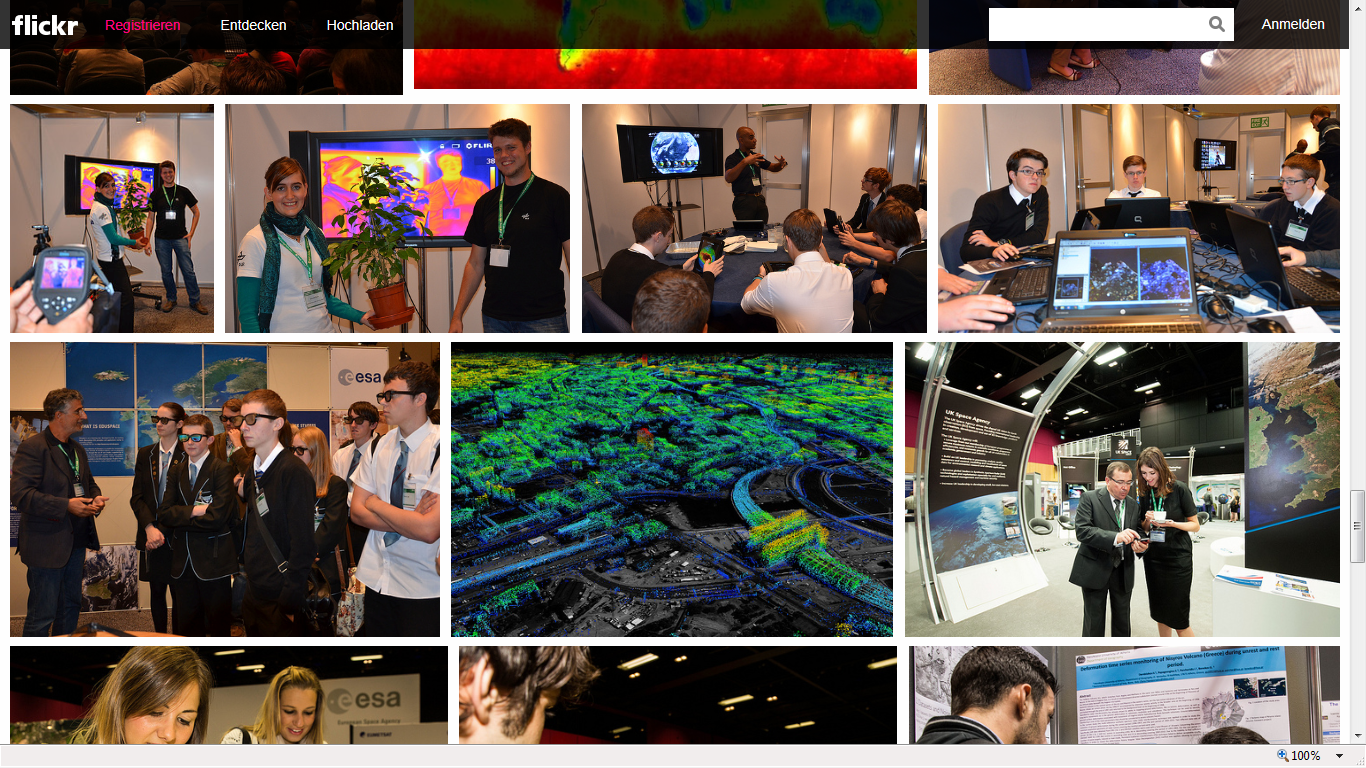 www.DLR.de  •  Chart 54
> Vortrag > Autor  •  Dokumentname > Datum
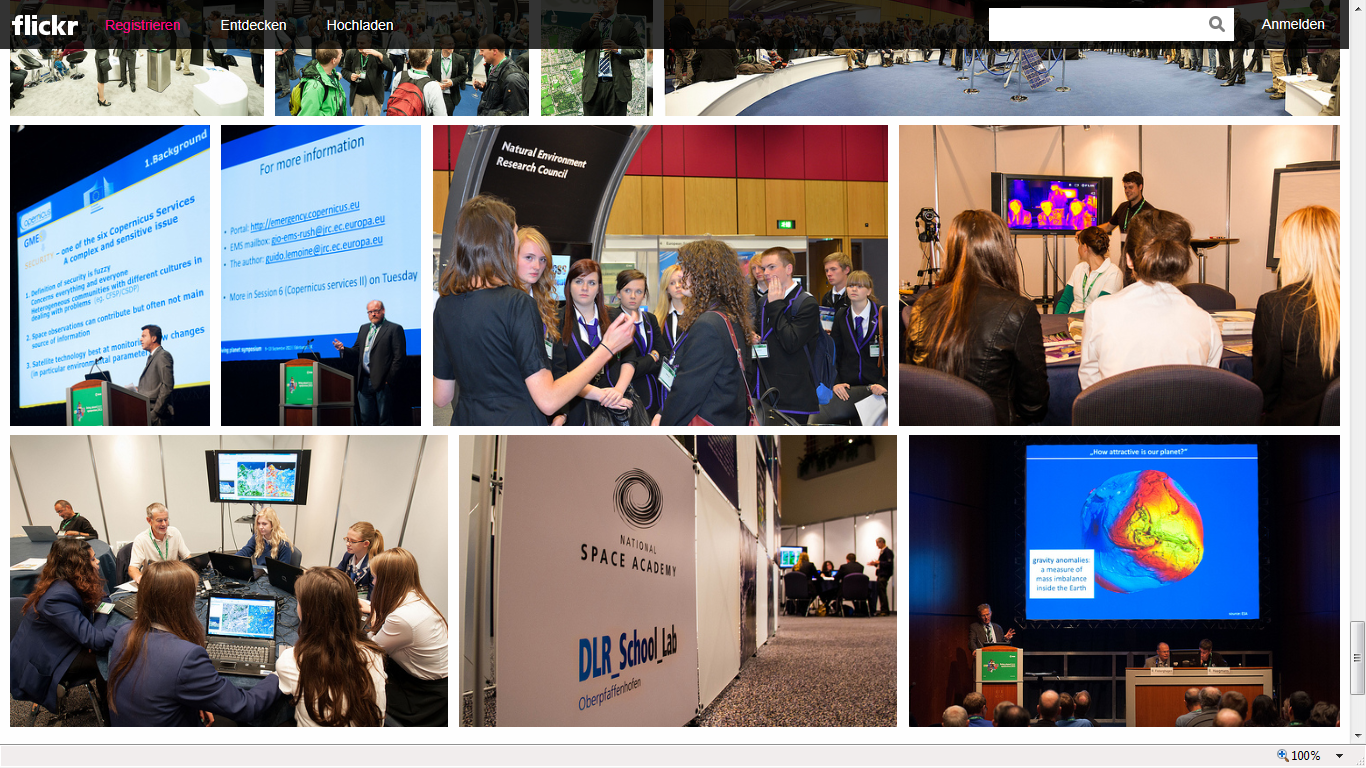 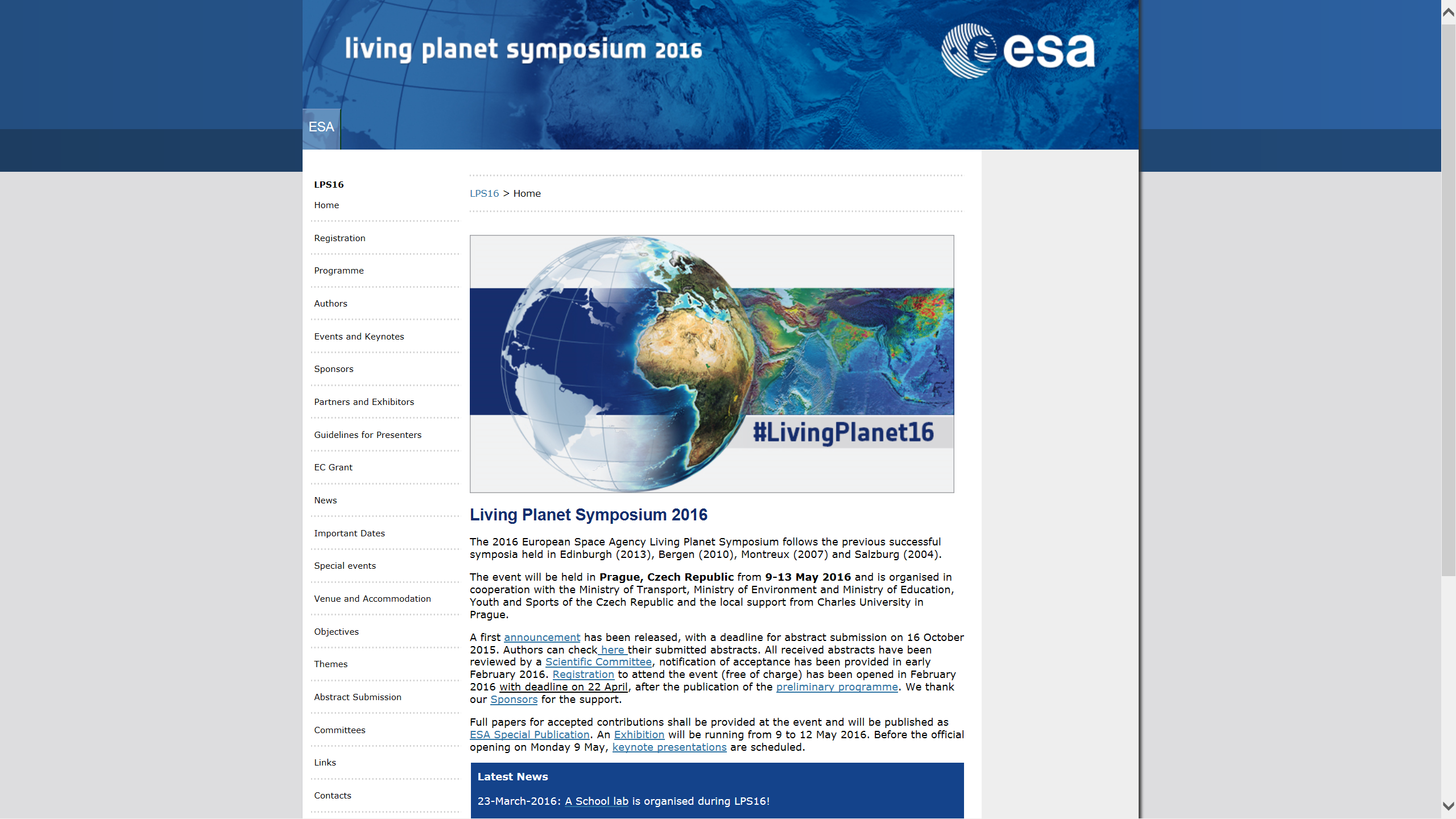 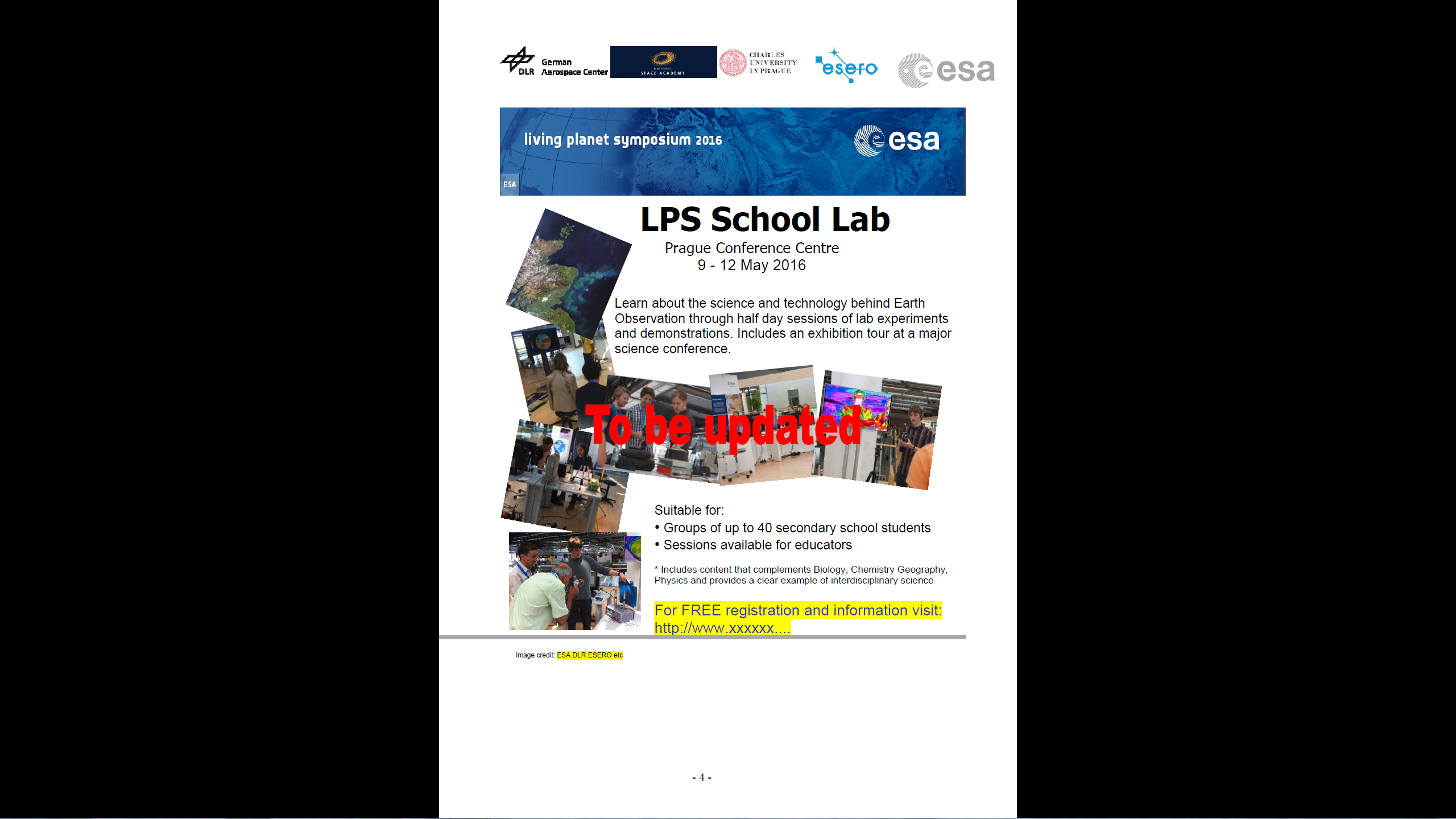 WGCapD-4 Annual Meeting
Pretoria, South Africa
March 18 - 20, 2015
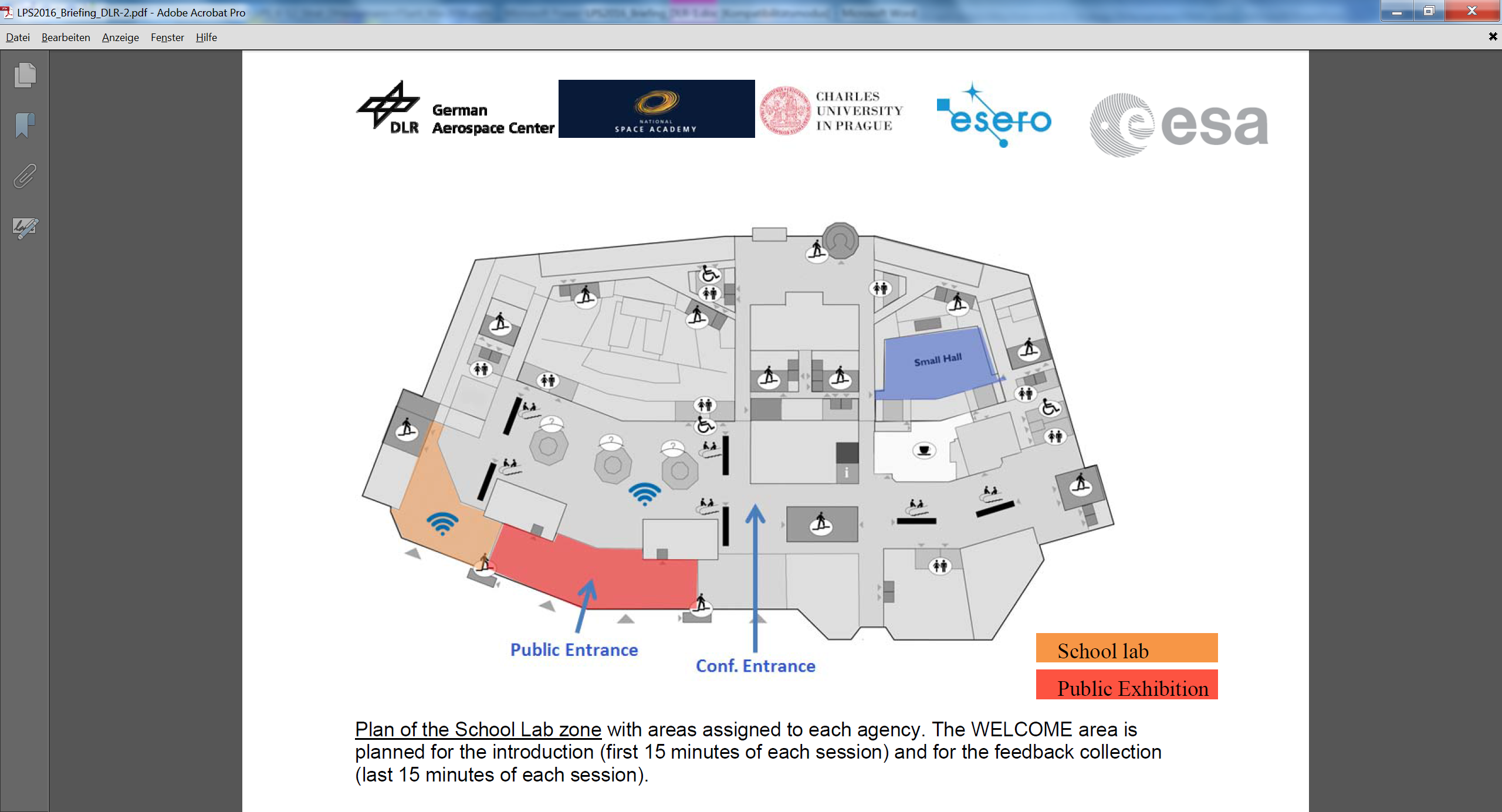 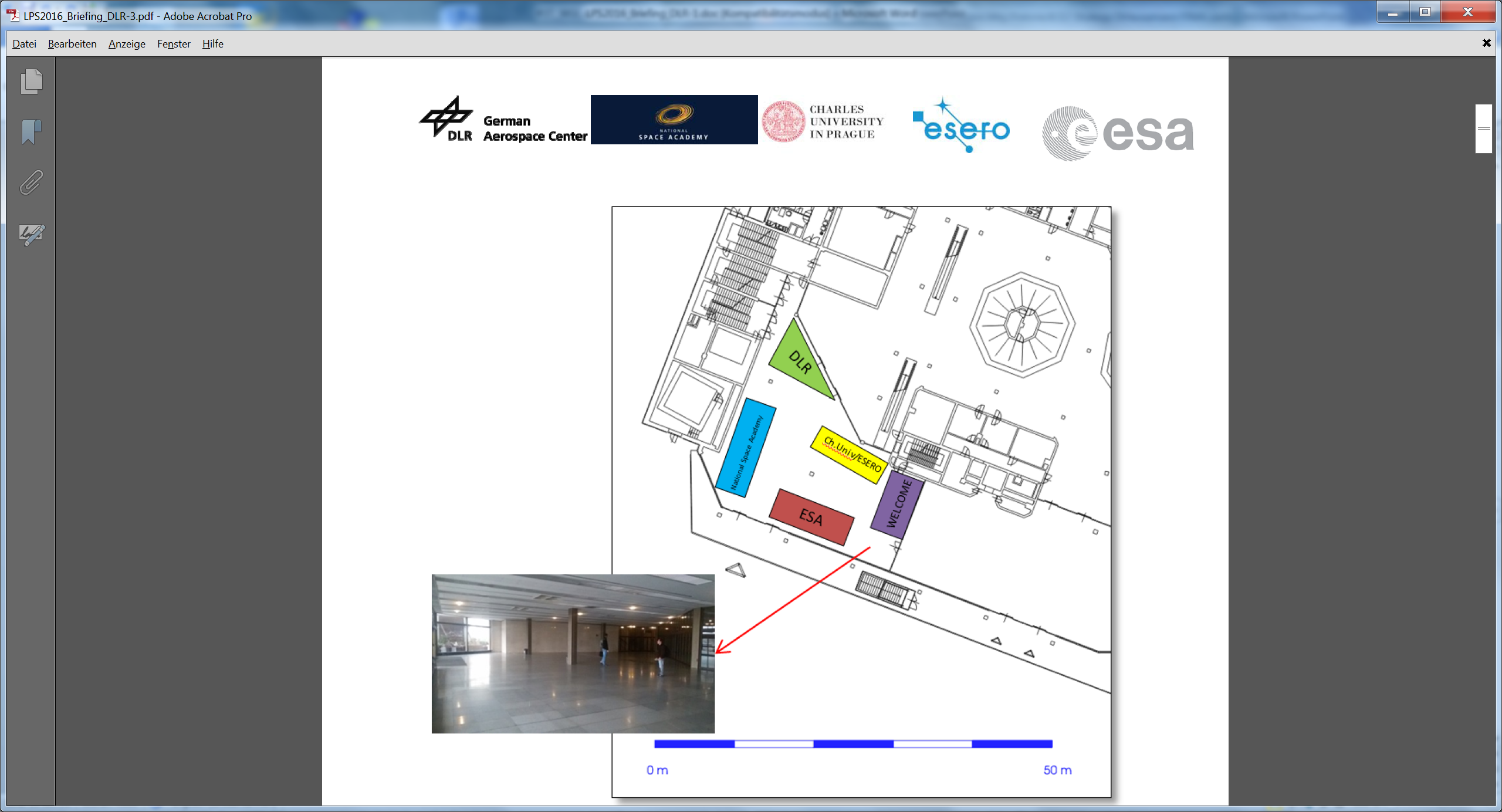 (i) Education in the frame of International Cooperation with other space agencies
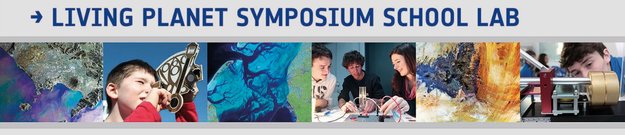 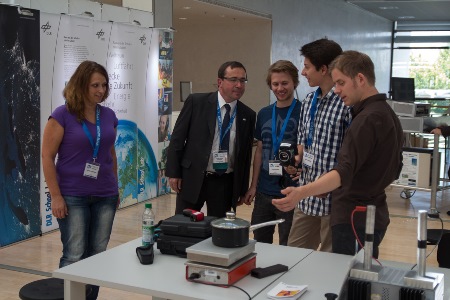 Creation of joint School Labs with ESA, DLR, UKSA and UK national space academy, Charles University.
Such as IGARSS 2012 and LP Symposium 2013 and LP Symposium in May 2016. Demonstrating RS to schools using instruments such as: Field Spectrometer, Thermal camera, UV light, Stereo Optical Camera, possibly enriched by many other experiments and 3D / oculus technology
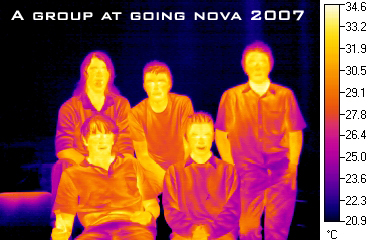 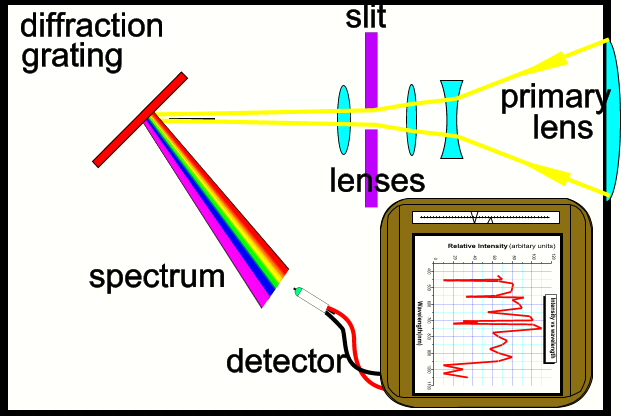 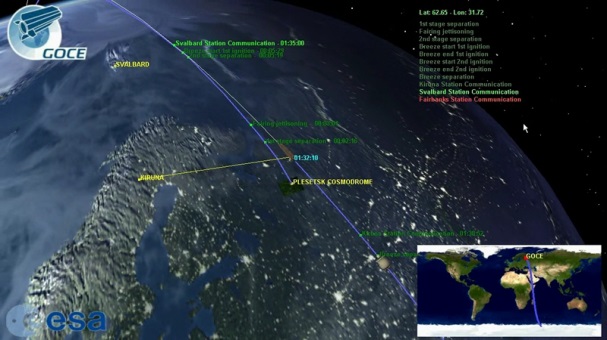 1) Global Issues from Above (EO tablet app)
For Android (now) and iOS (July 2016)

Czech and English, 
other languages possible

Introduction to EO
and Global issues 
applications
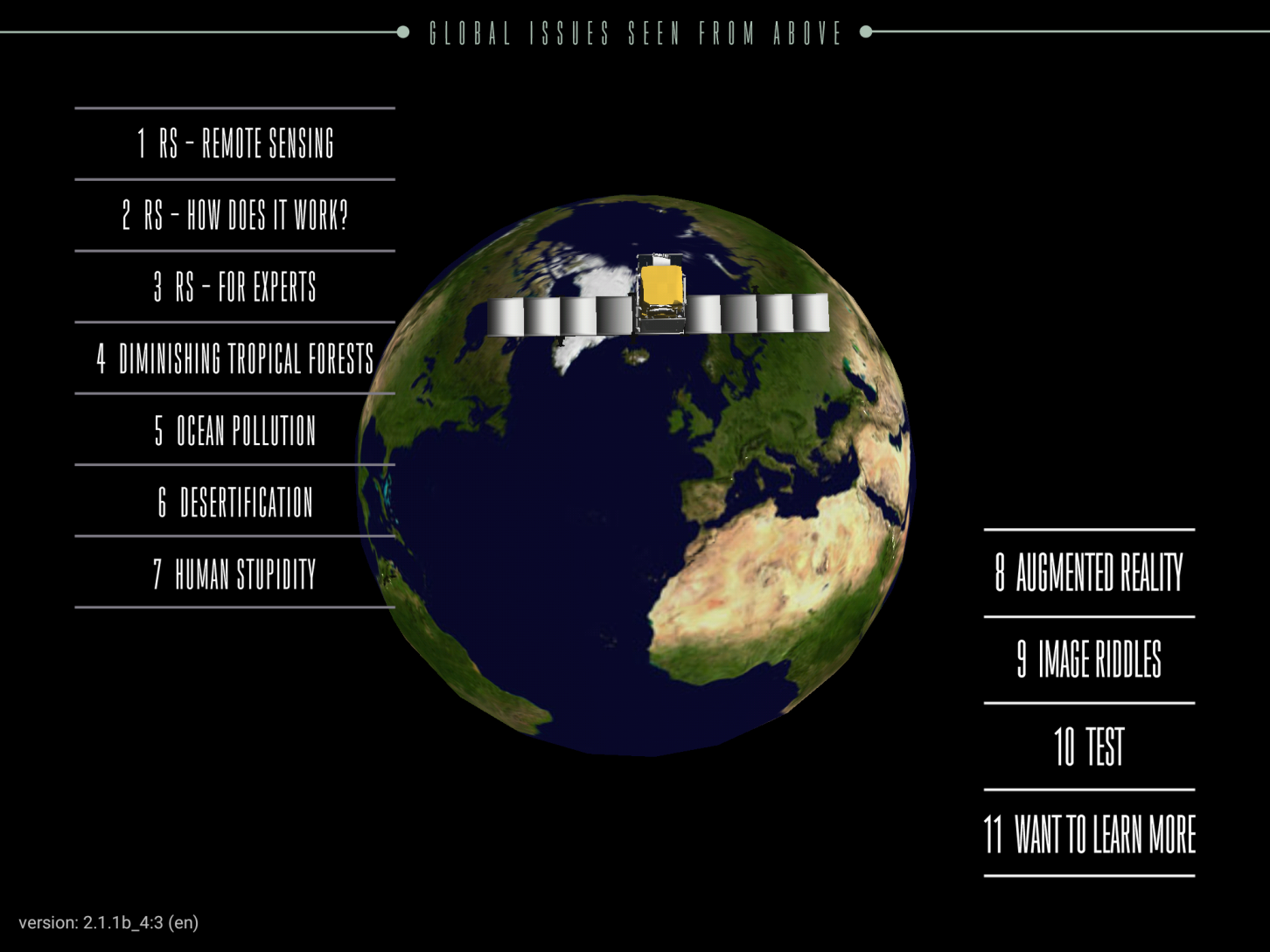 2) Two textbooks and 18 educational programmes for basic and secondary schools
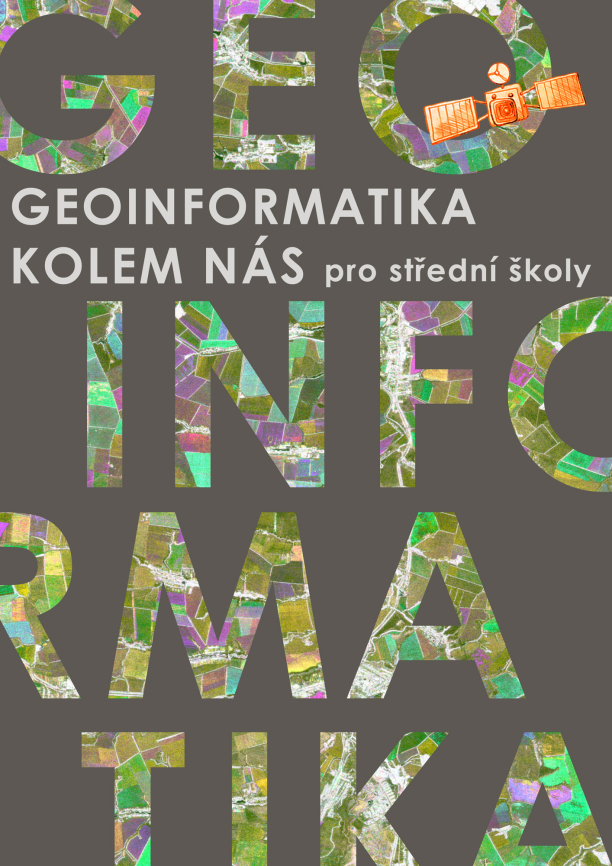 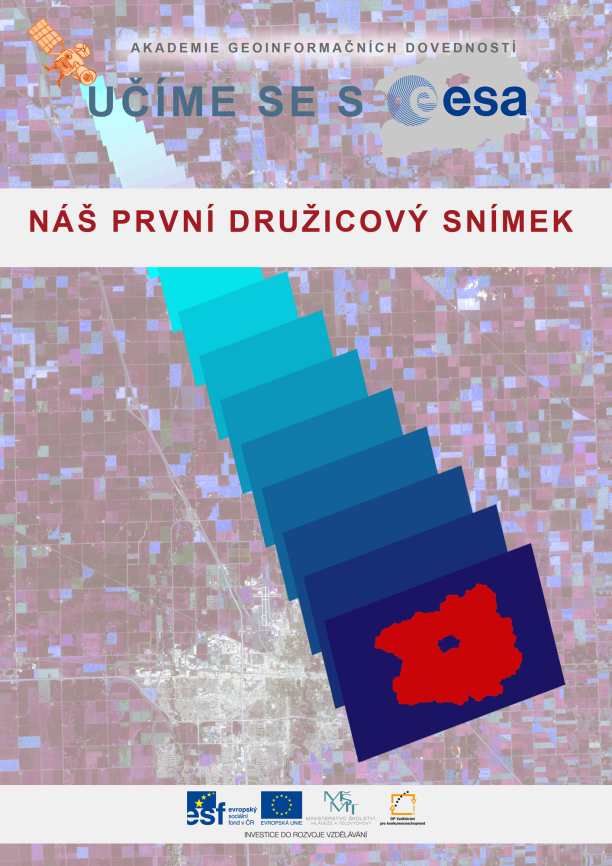 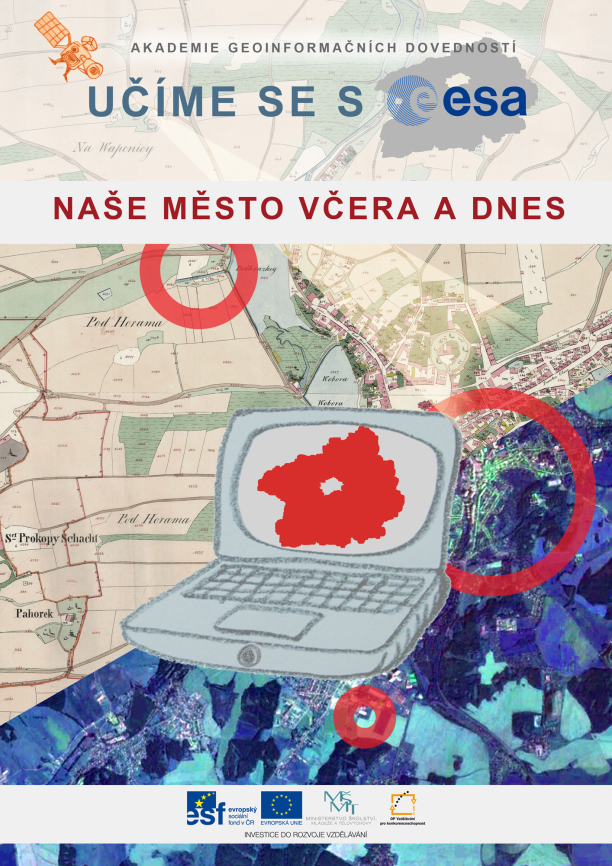 The 5th Meeting of the CEOS Working Group on 
Capacity Building & Data Democracy (WGCapD-5)
The CEOS Systems Engineering Office (SEO), Hampton, VA, USA
March 30th – April 1st, 2016
Thank you
62
USEFUL ADDRESSES
ESA education portal: www.esa.int/education
to order EO material: education@esa.int or eohelp@esa.int
Eduspace: www.esa.int/eduspace
ESA EO Education web page: http://eo-edu.eo.esa.int
DLR_School_Lab: http://www.dlr.de/schoollab/en/desktopdefault.aspx/tabid-1738/
► Remote Sensing
(introduction to principles and function)
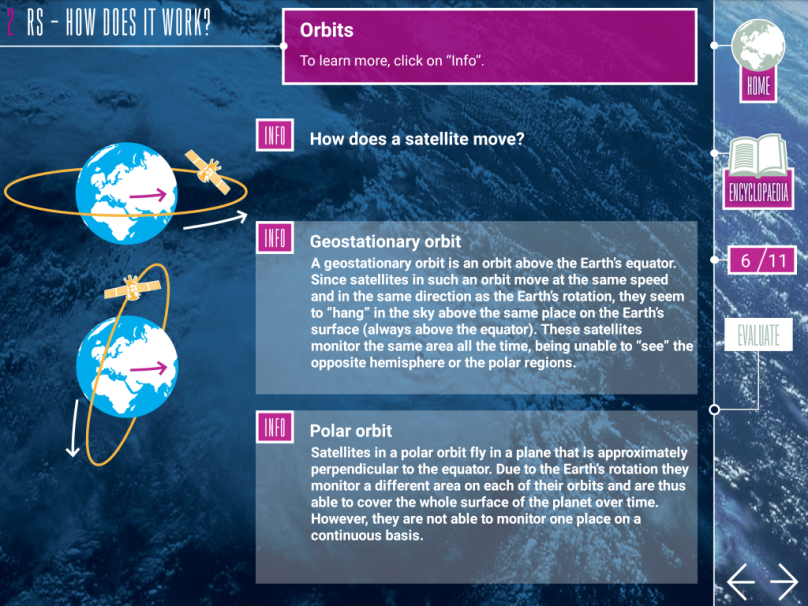 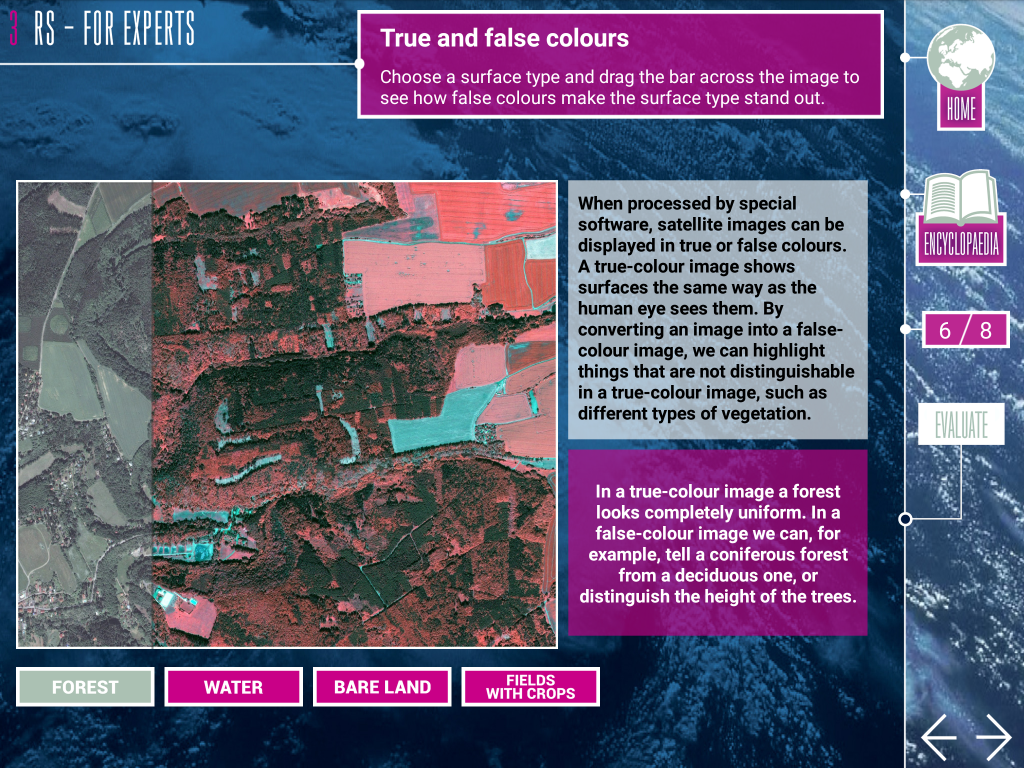 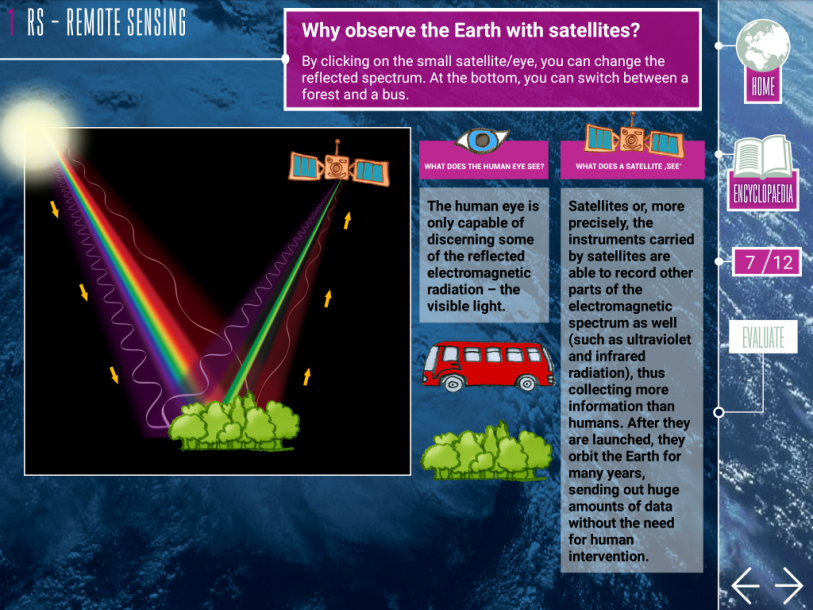 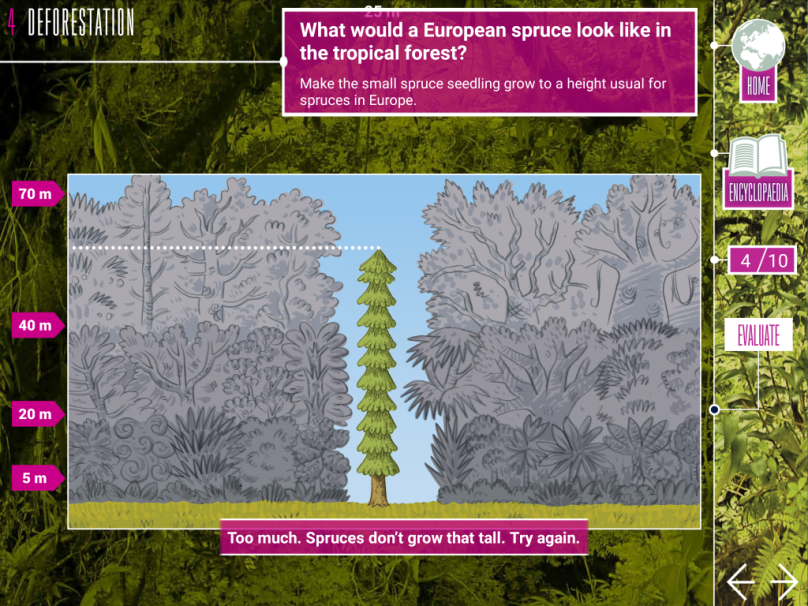 ► Global issues – EO applications

Diminishing tropical forests

Ocean pollution

Desertification

(Human stupidity)
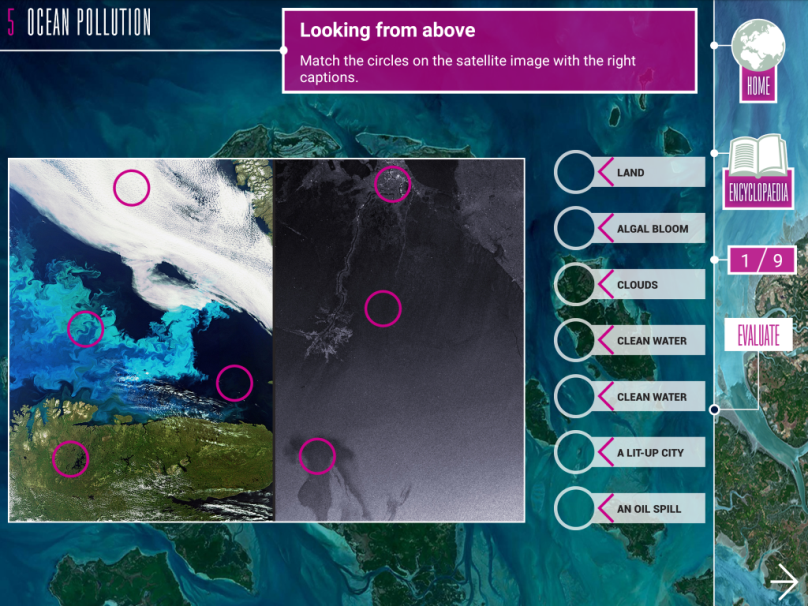 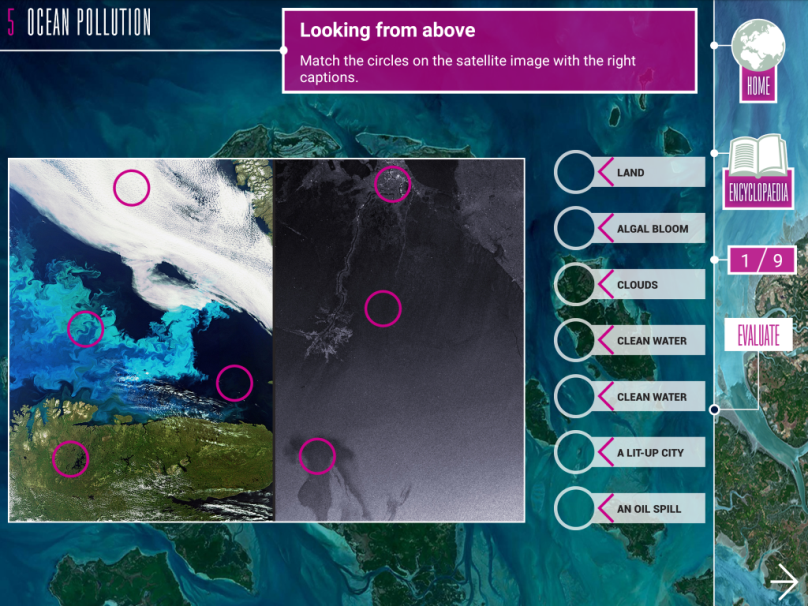 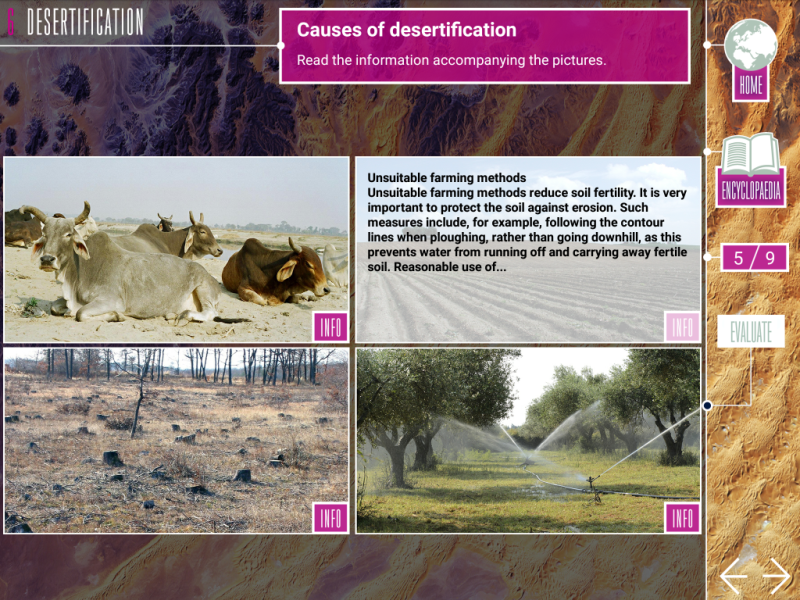 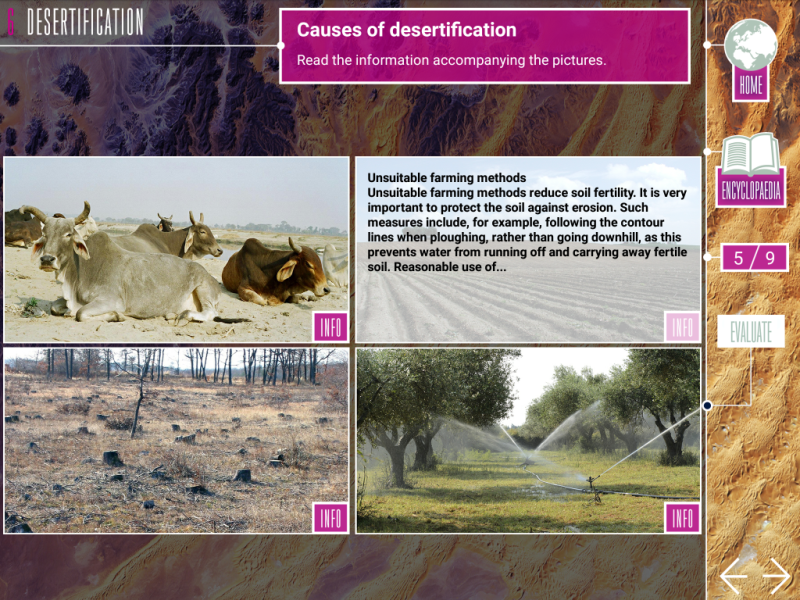 4) E-learnings for basic and secondary schools
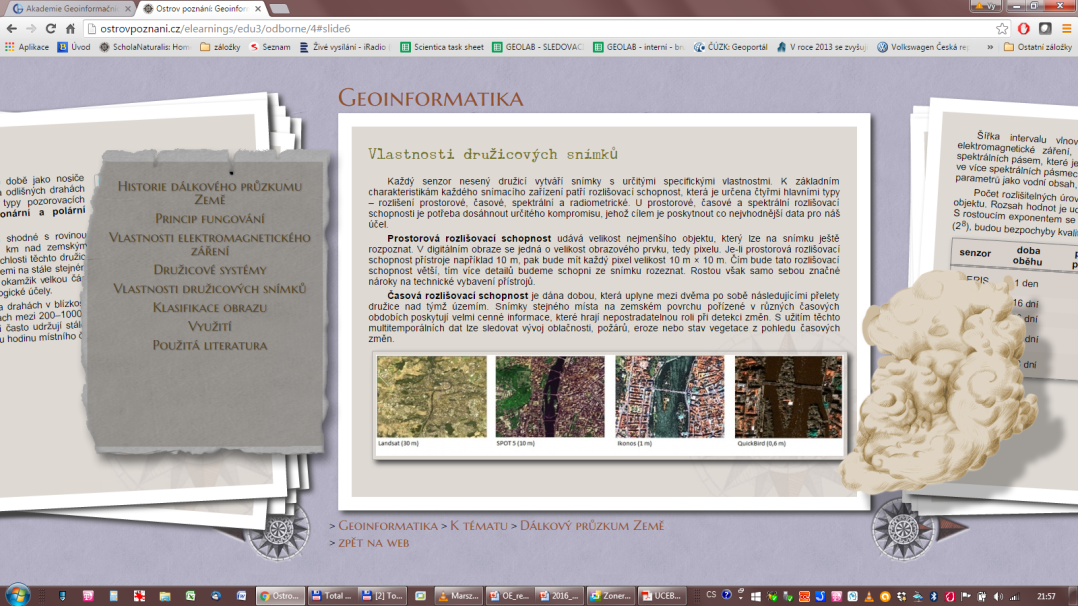 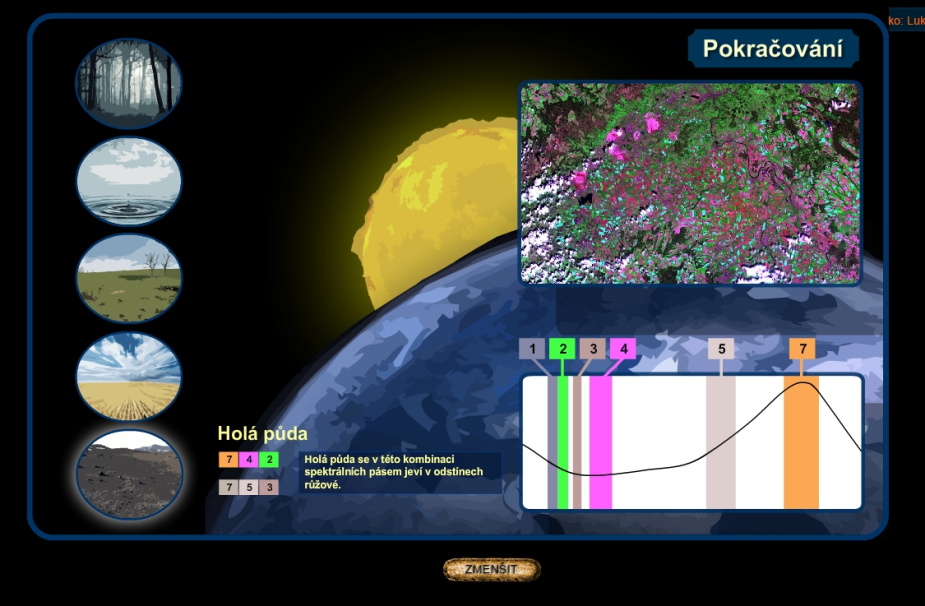 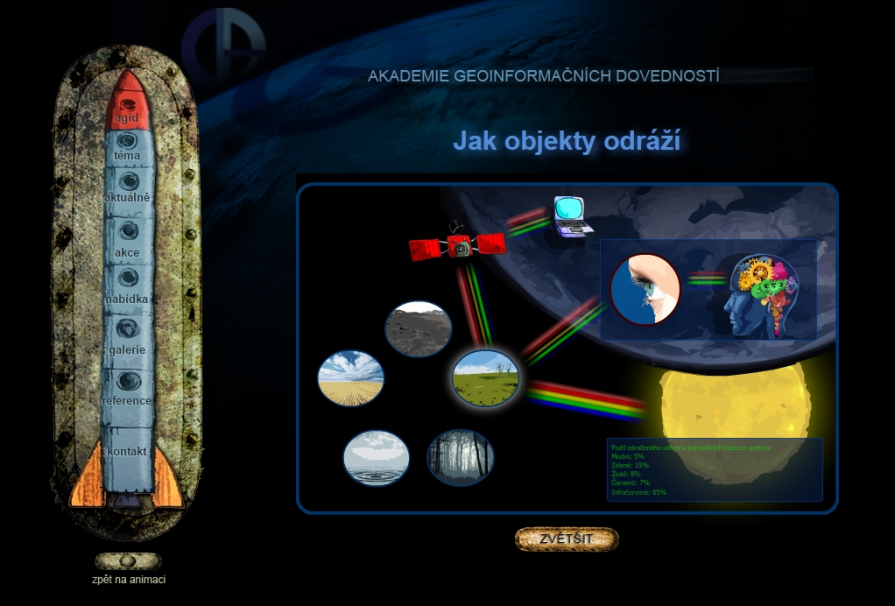 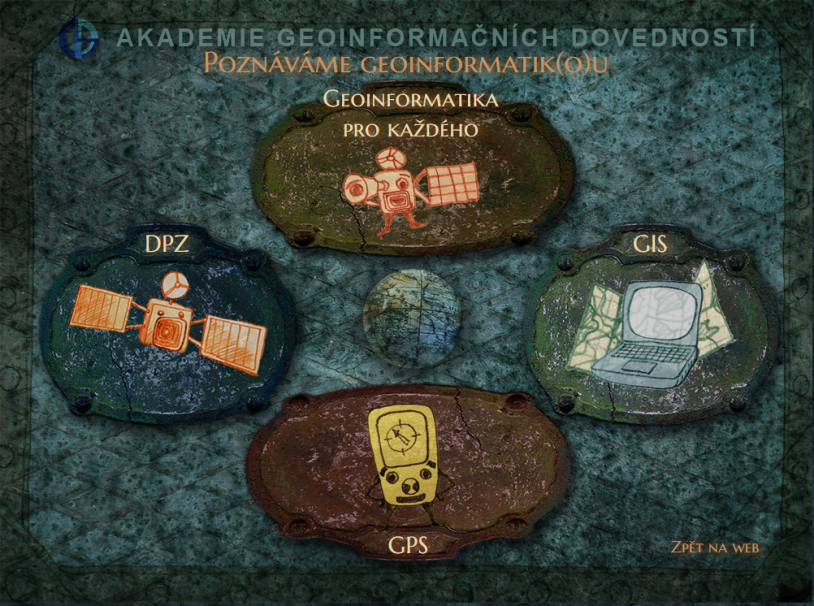